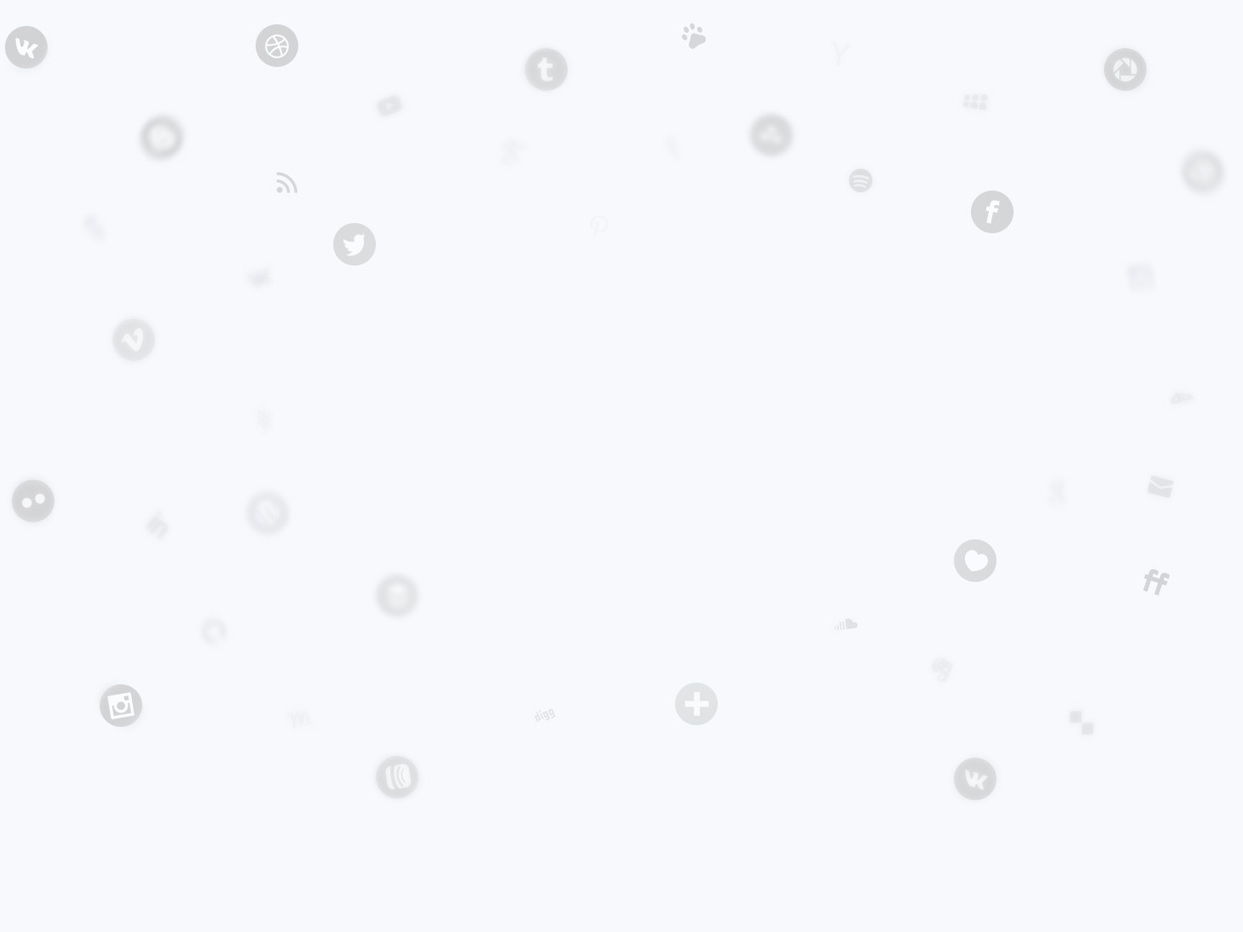 All in Top Conf 2015
18 февраля 2015
Продвижение социальными откликами: поиск идеальной стратегии
Никита Антонов
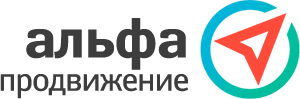 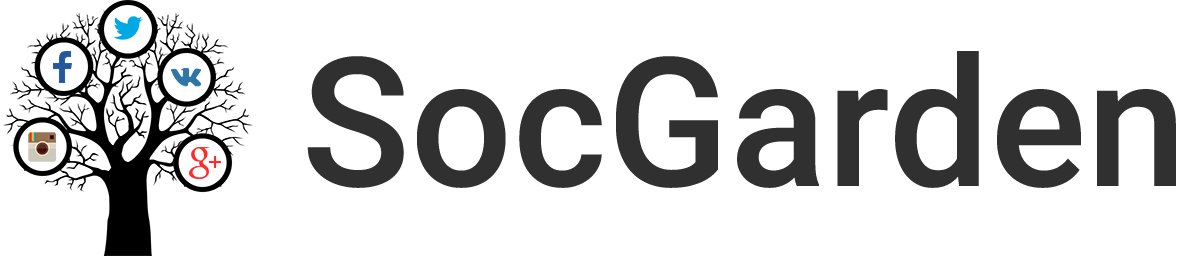 Продвижение социальными откликами: поиск идеальной стратегии
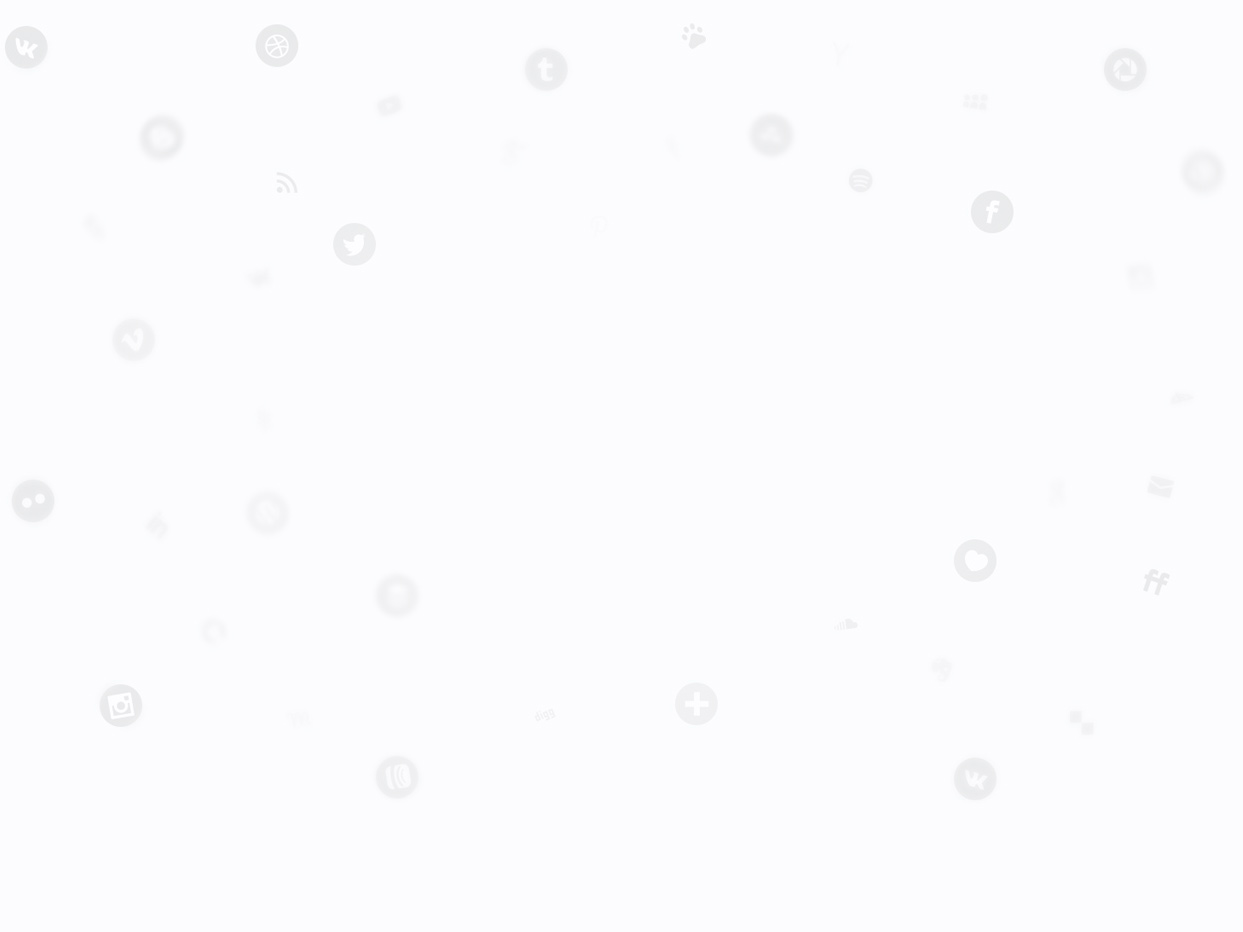 План доклада
Постановка проблемы
Анализ естественных показателей социальных откликов
Проведение исследования
Анализ результатов
Выводы
Кейсы
2
Продвижение социальными откликами: поиск идеальной стратегии
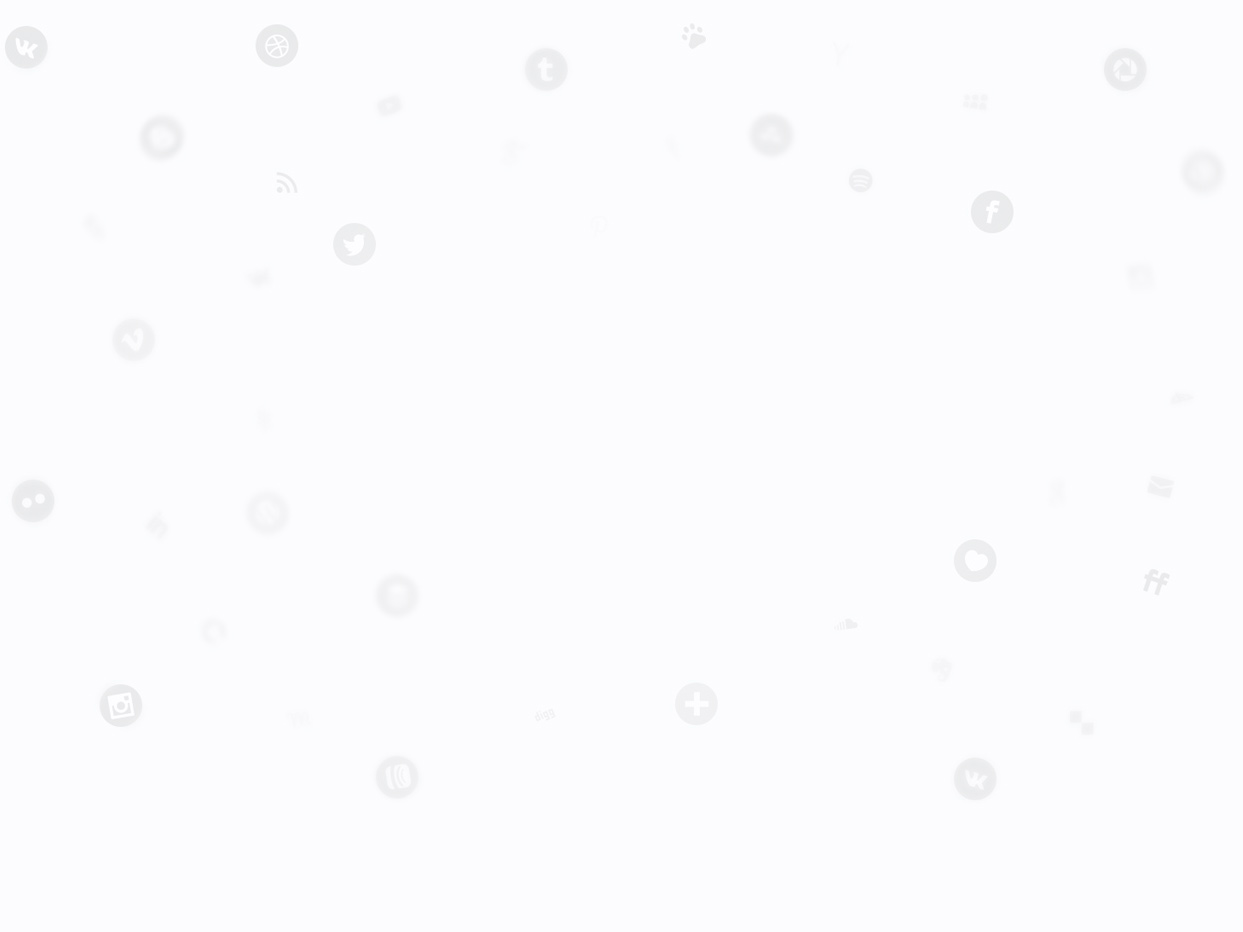 Предпосылки для исследования
ТОП-10 страниц

Доменов: 6182
Twitter: 0
Facebook: 0
Google+: 6
Вконтакте: 0
Одноклассники: 0
Мой мир: 0
3
Продвижение социальными откликами: поиск идеальной стратегии
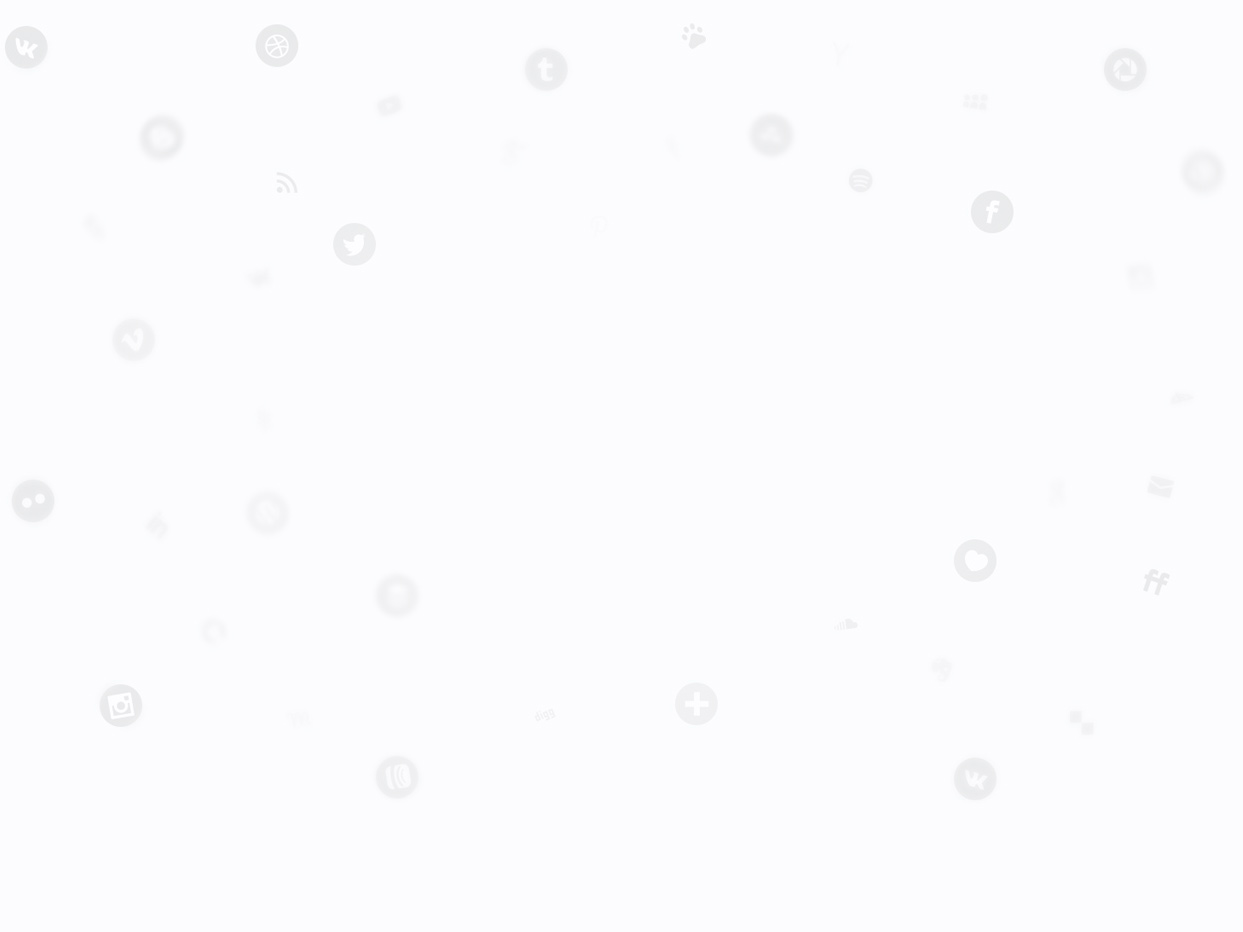 Предпосылки для исследования
ТОП-10 страниц

Доменов: 2734
Twitter: 0
Facebook: 0
Google+: 1
Вконтакте: 0
Одноклассники: 0
Мой мир: 0
4
Продвижение социальными откликами: поиск идеальной стратегии
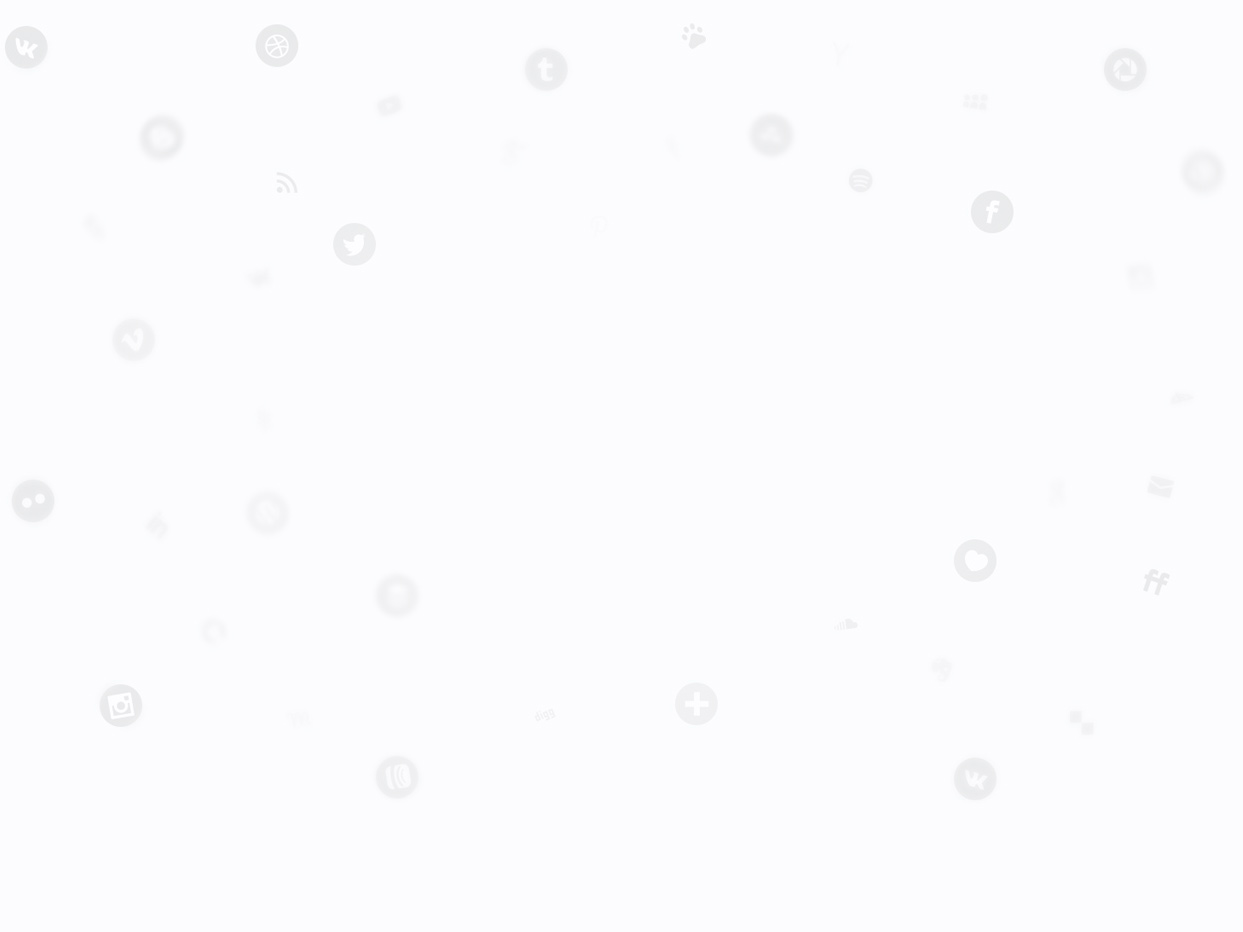 Предпосылки для исследования
ТОП-10 страниц

Доменов: 865
Twitter: 0
Facebook: 6
Google+: 2
Вконтакте: 0
Одноклассники: 0
Мой мир: 1
5
Продвижение социальными откликами: поиск идеальной стратегии
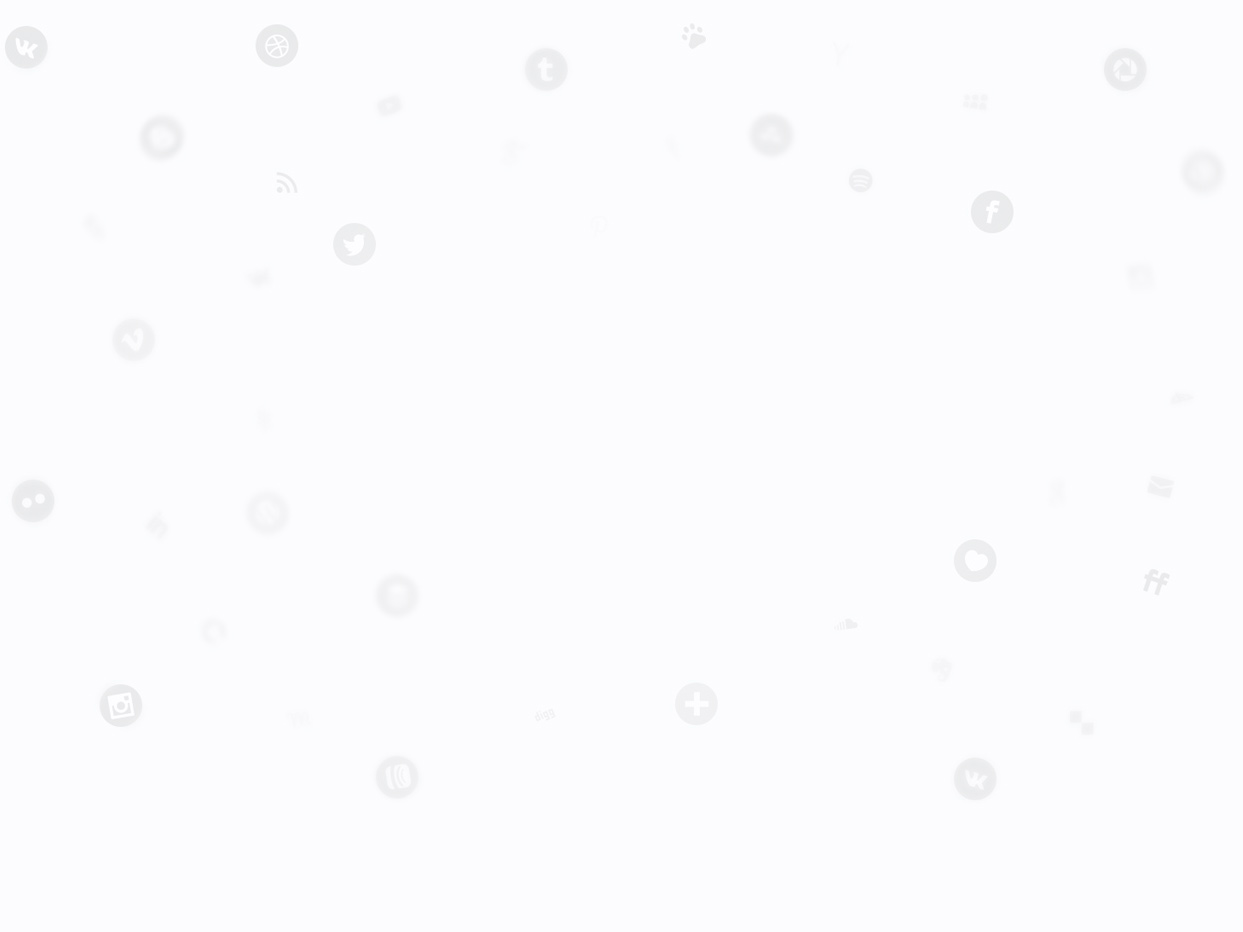 Предпосылки для исследования
ТОП-10 страниц

Доменов: 39
Twitter: 2439
Facebook: 64
Google+: 13
Вконтакте: 2
Одноклассники: 0
Мой мир: 0
6
Продвижение социальными откликами: поиск идеальной стратегии
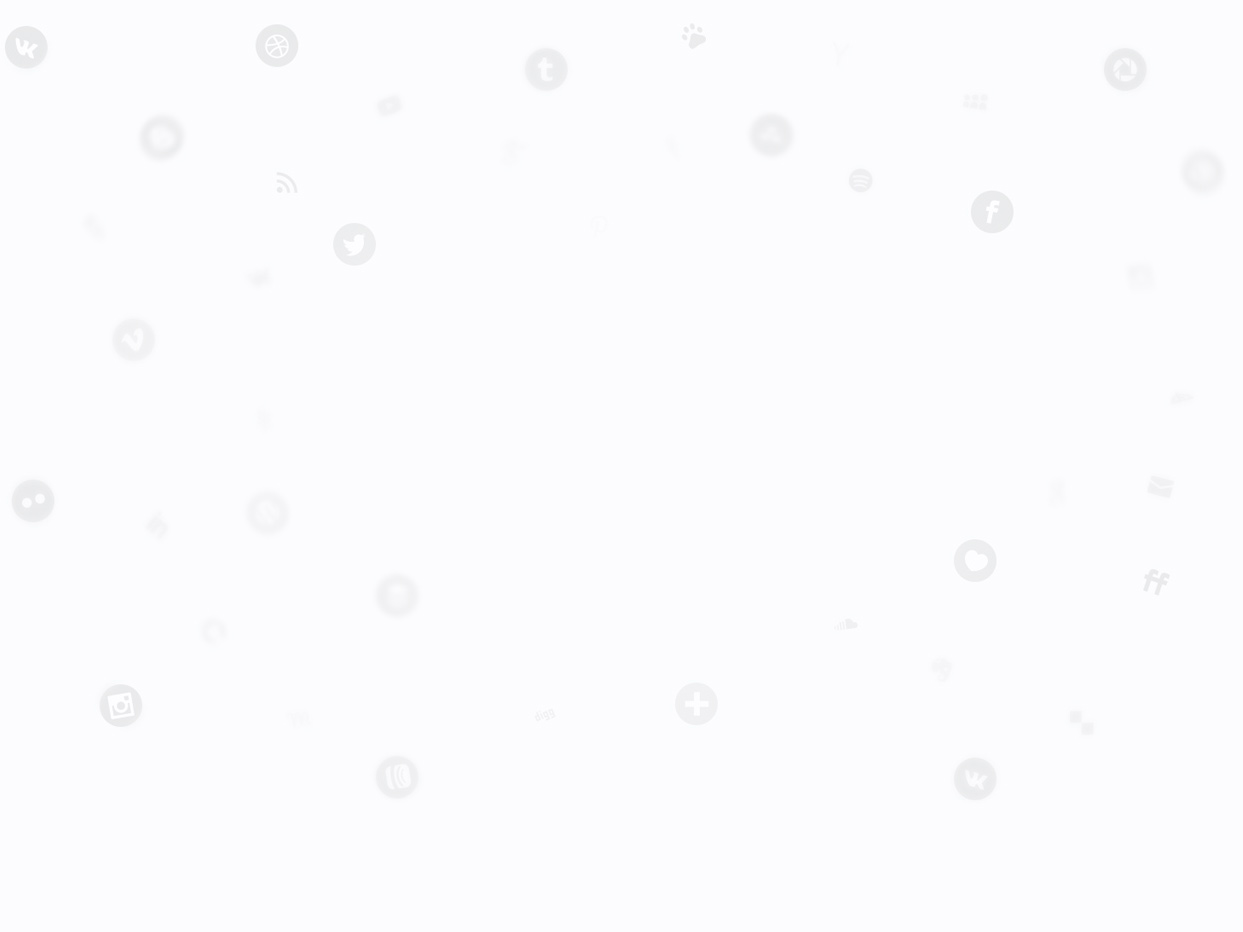 Предпосылки для исследования
ТОП-10 страниц

Доменов: 39
Twitter: 2439
Facebook: 64
Google+: 13
Вконтакте: 2
Одноклассники: 0
Мой мир: 0
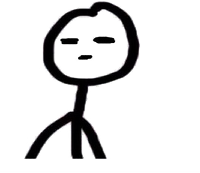 ЧЕТ ПАДАЗРИТЕЛЬНА…
7
Продвижение социальными откликами: поиск идеальной стратегии
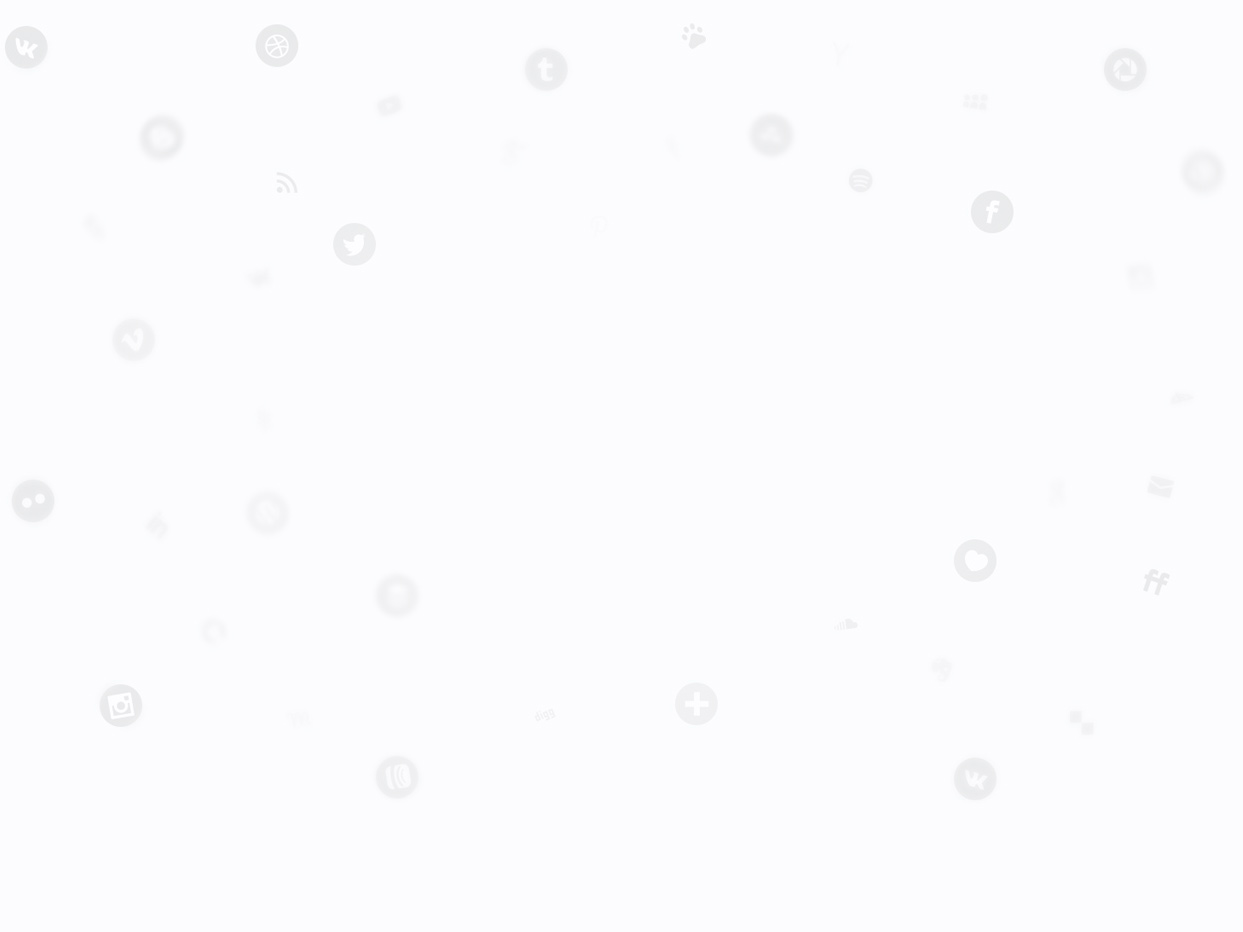 Тематика «Авто»
5%
10%
15%
1476
(61%)
8
Продвижение социальными откликами: поиск идеальной стратегии
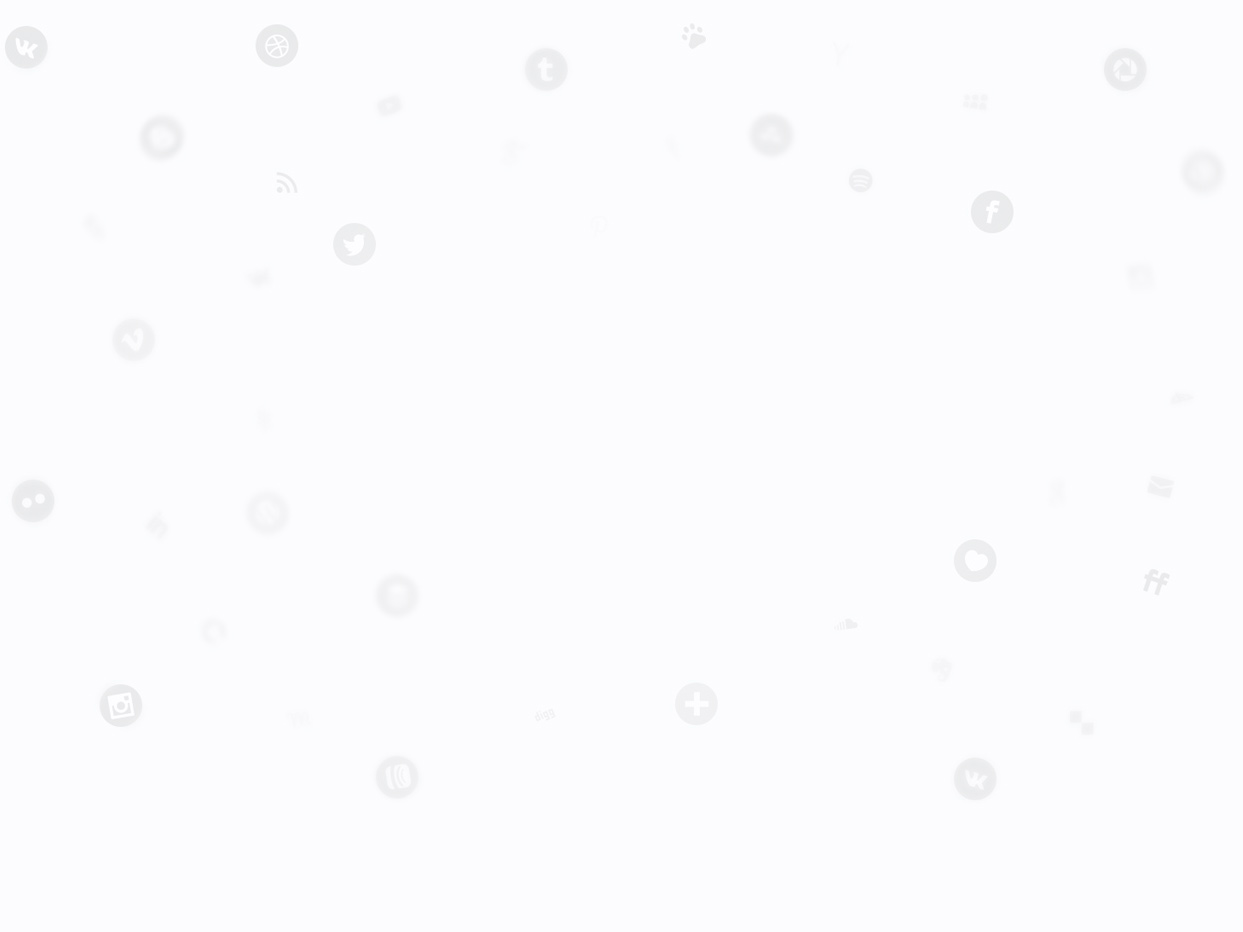 Тематика «Кулинария»
9%
1954
(18%)
5%
16%
9
Продвижение социальными откликами: поиск идеальной стратегии
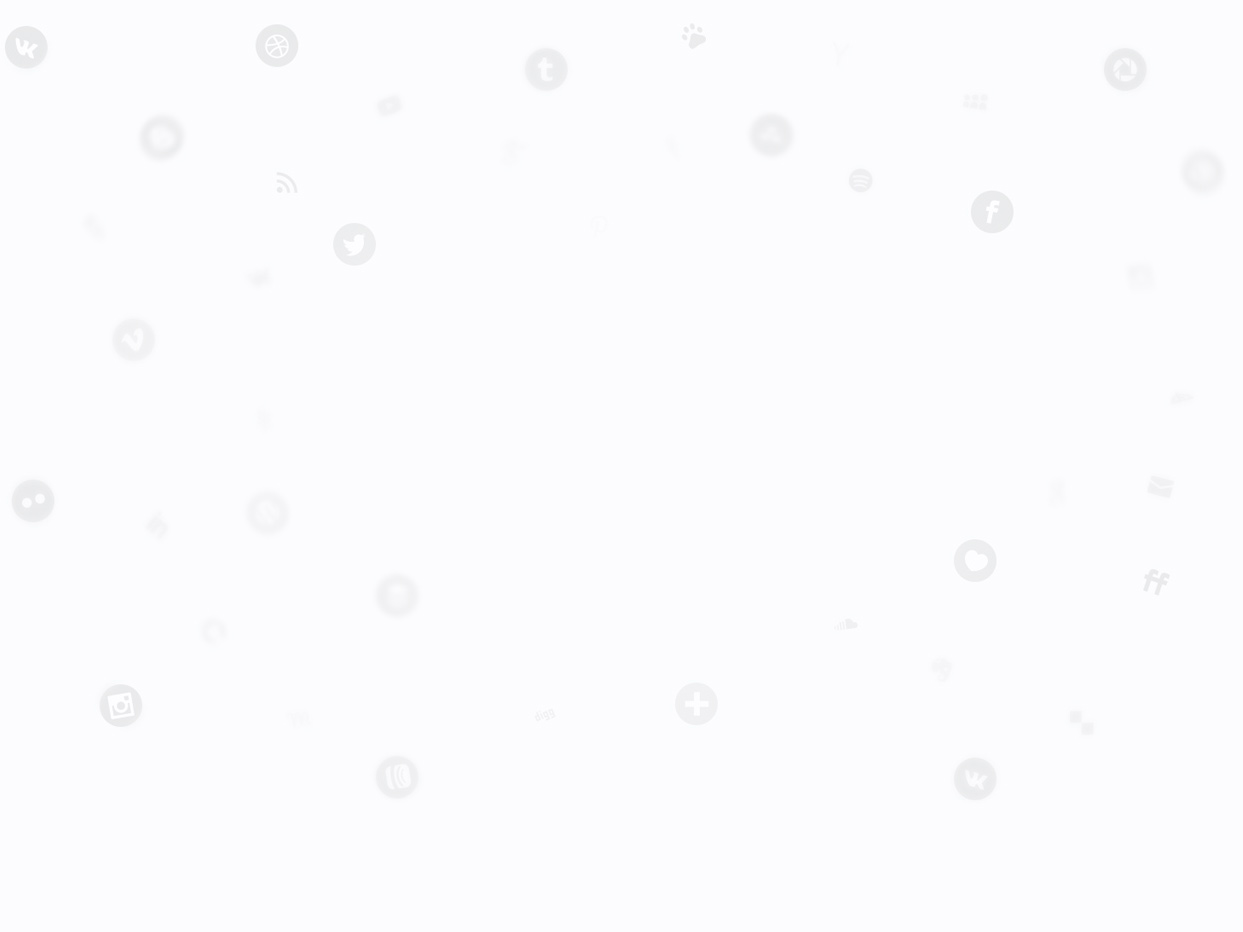 Тематика «Недвижимость»
13%
14%
1067
(74%)
10
Продвижение социальными откликами: поиск идеальной стратегии
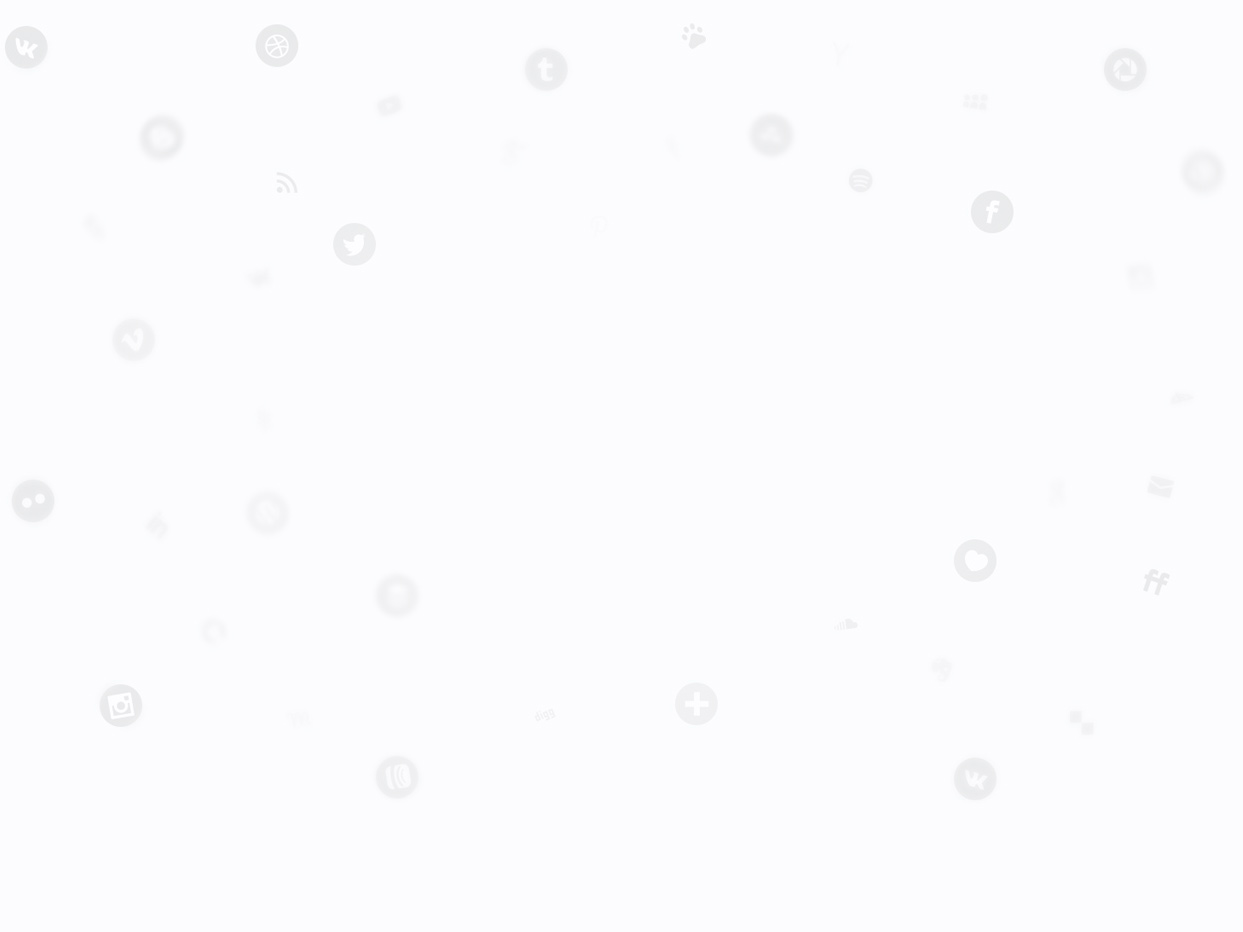 Тематика «Грузоперевозки»
10%
16%
2177
(90%)
11
Продвижение социальными откликами: поиск идеальной стратегии
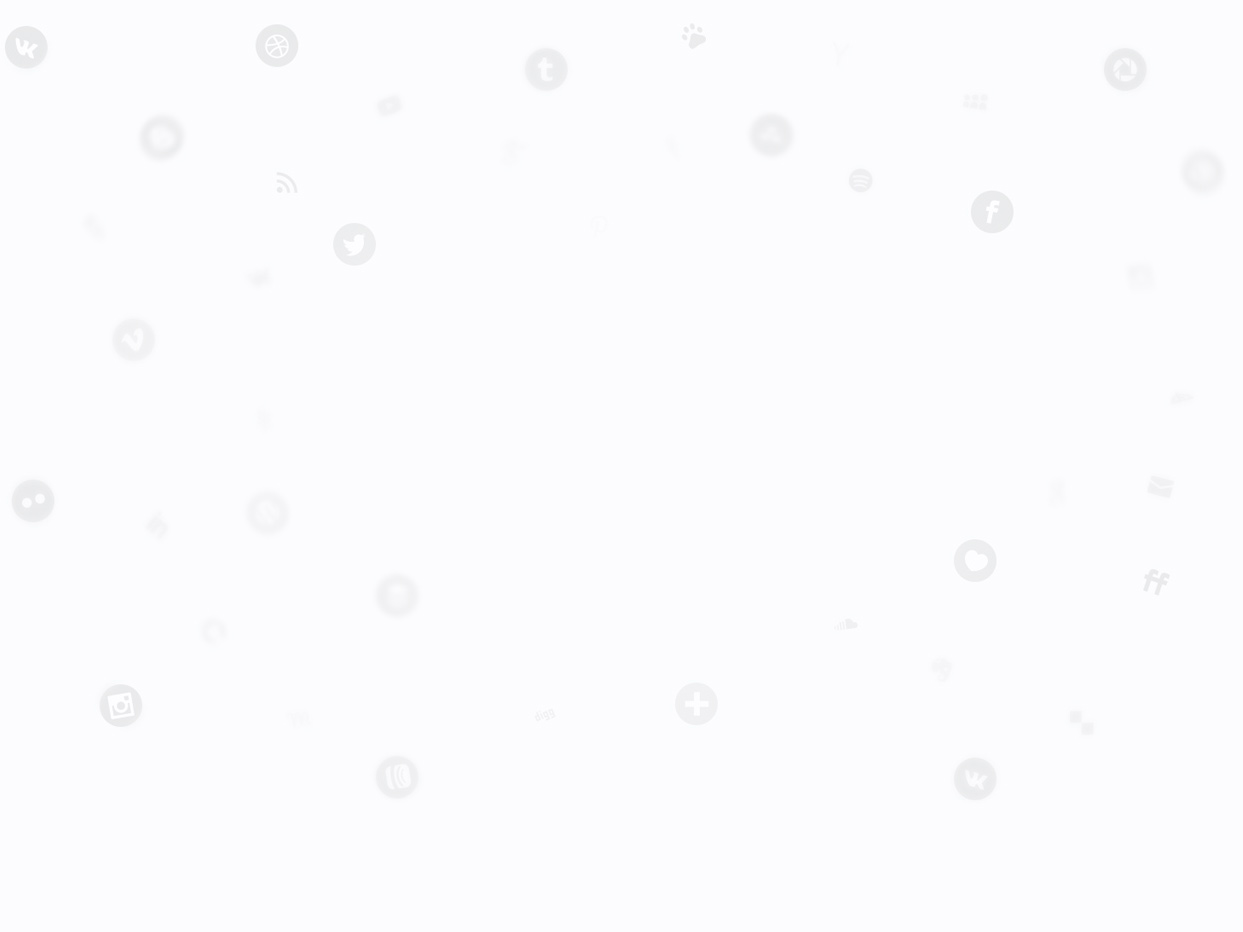 Проведение исследования
Сайты: уникализированный Wordpress, разные подсети IP, номера телефонов, адреса
Семантика: 
56 ВЧ-СЧ запросов, “!” частотностью от 31 до 700
207 НЧ запросов, “!” частотностью от 4 до 30
На выходе: анализ индексации и попадания в ТОП-30 и ТОП-10
12
Продвижение социальными откликами: поиск идеальной стратегии
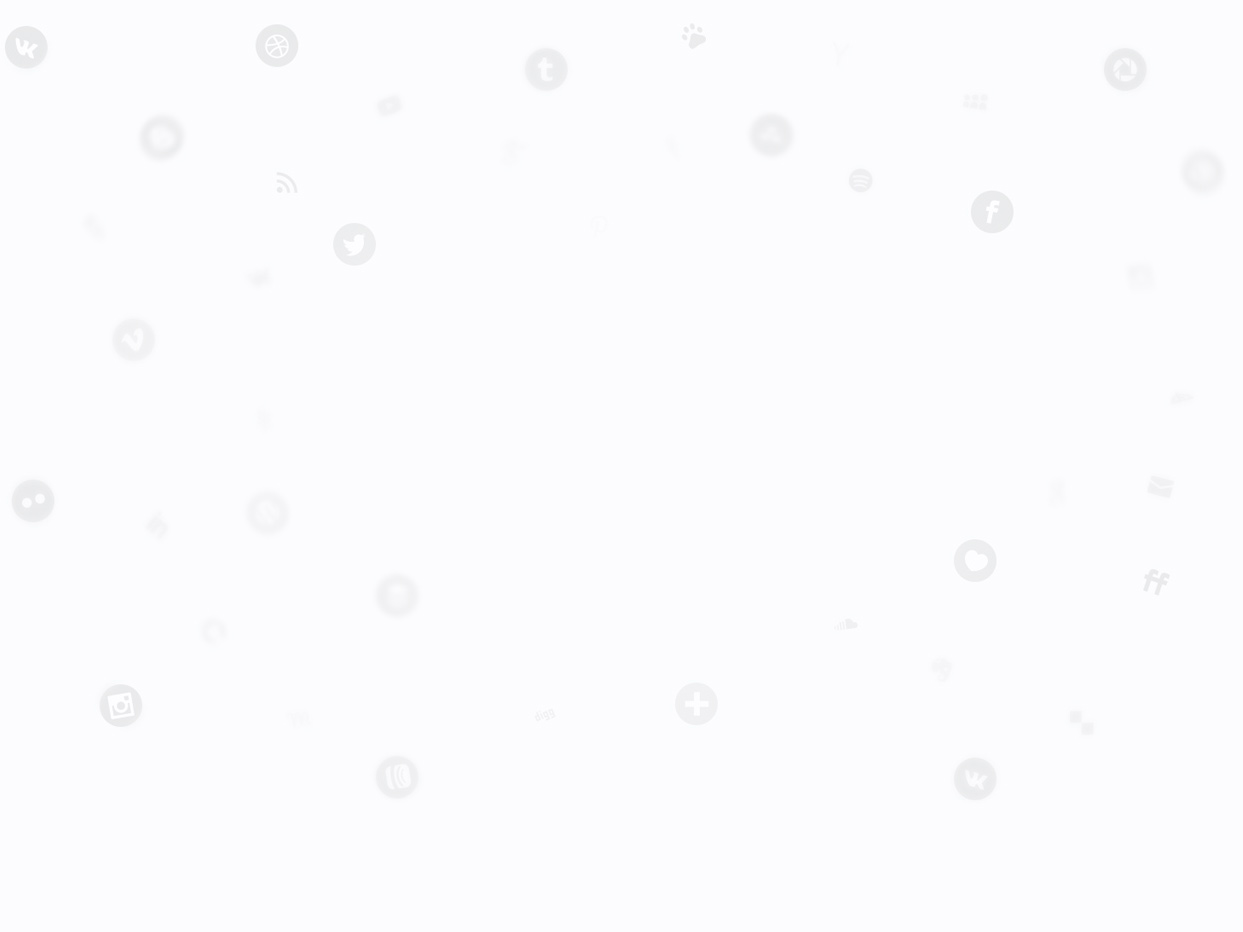 Проведение исследования
13
Продвижение социальными откликами: поиск идеальной стратегии
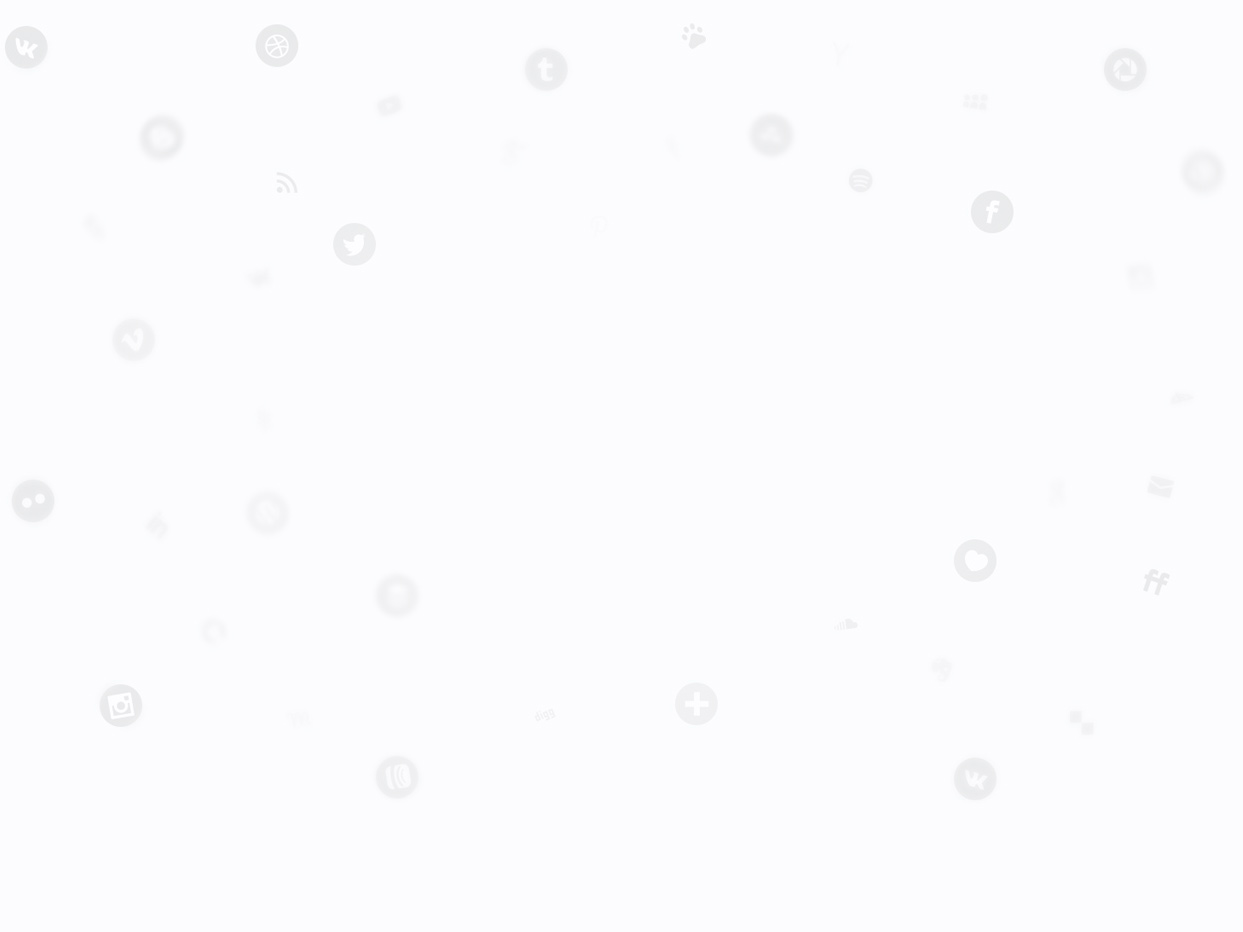 Проведение исследования
14
Продвижение социальными откликами: поиск идеальной стратегии
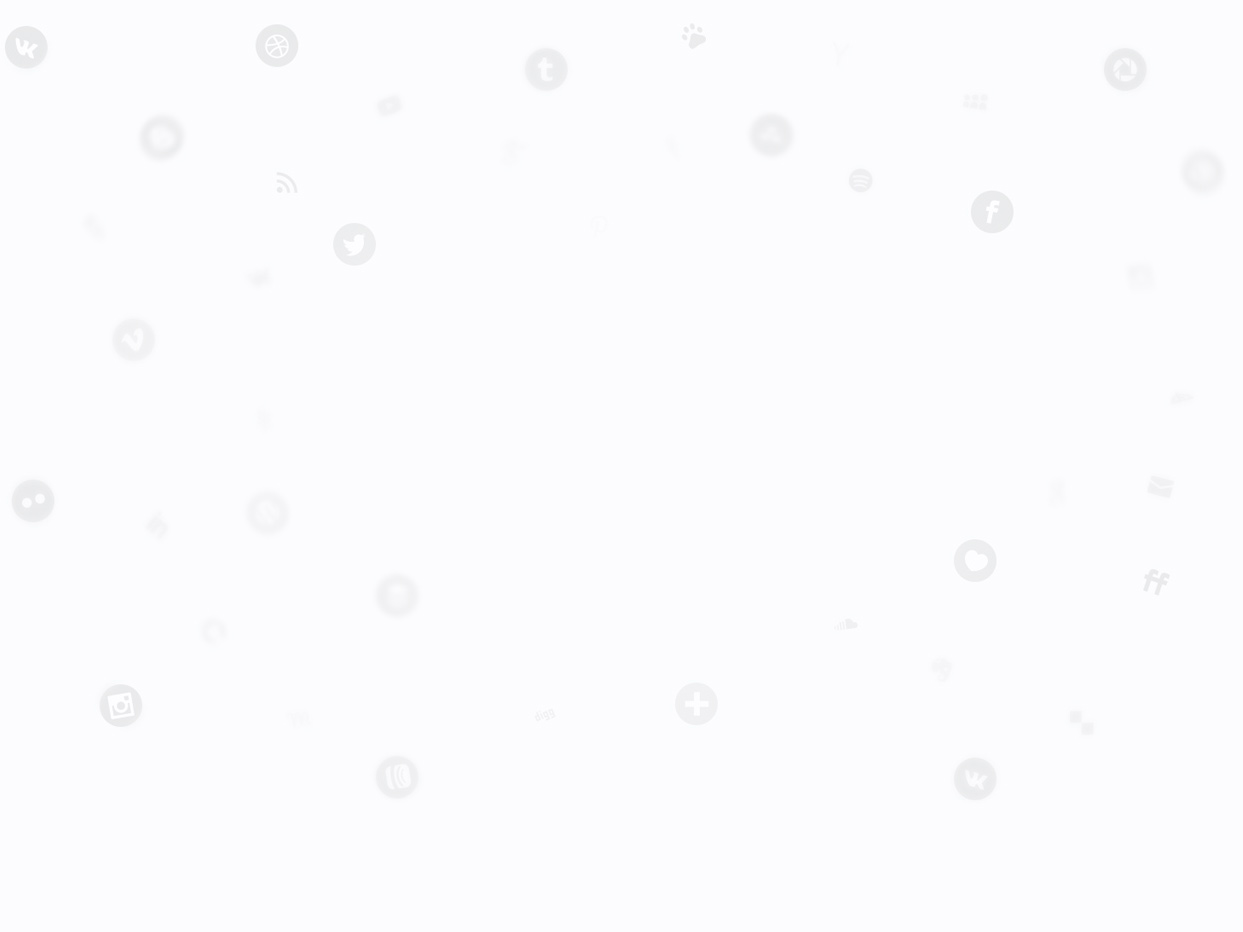 Проведение исследования
15
Продвижение социальными откликами: поиск идеальной стратегии
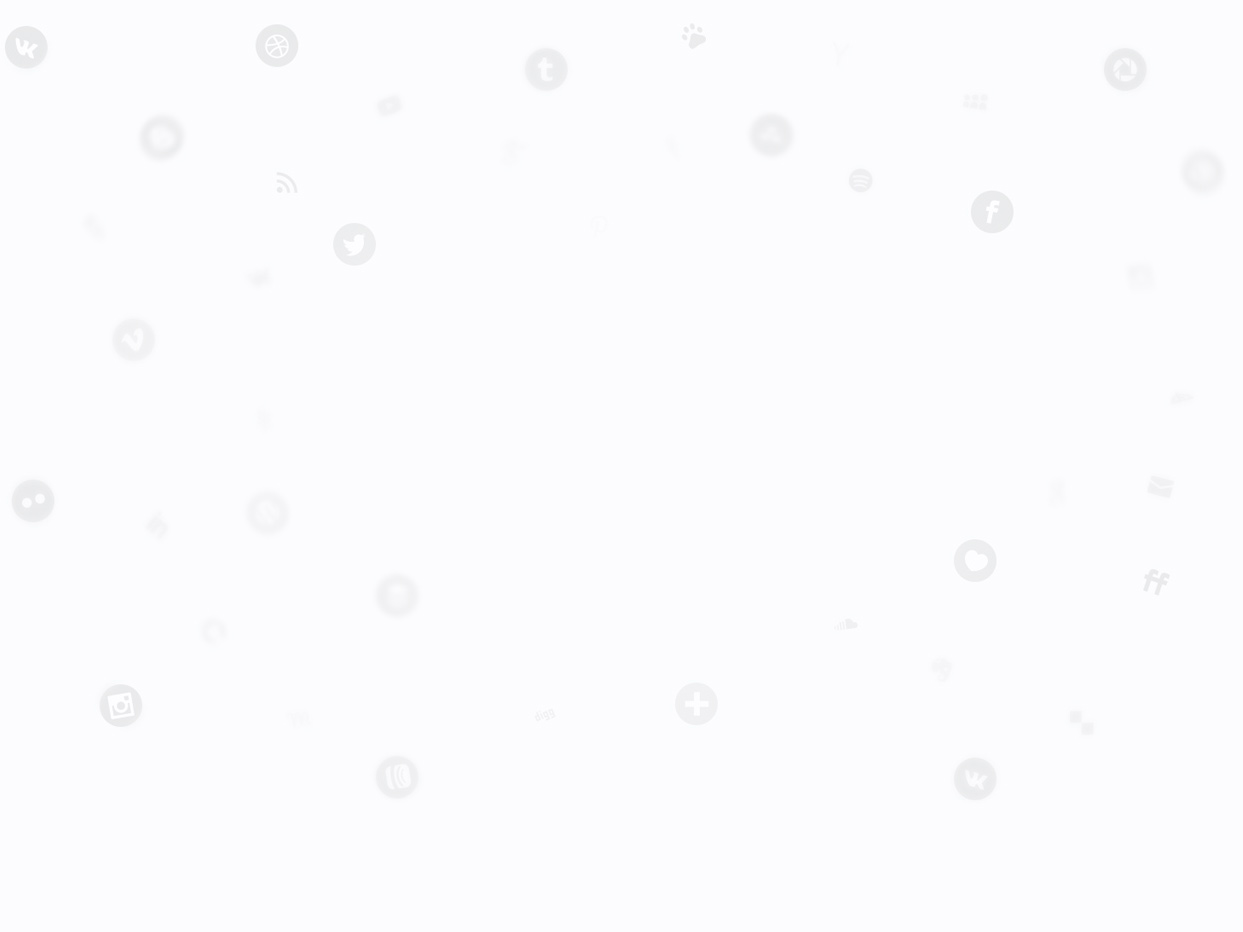 Проведение исследования
16
Продвижение социальными откликами: поиск идеальной стратегии
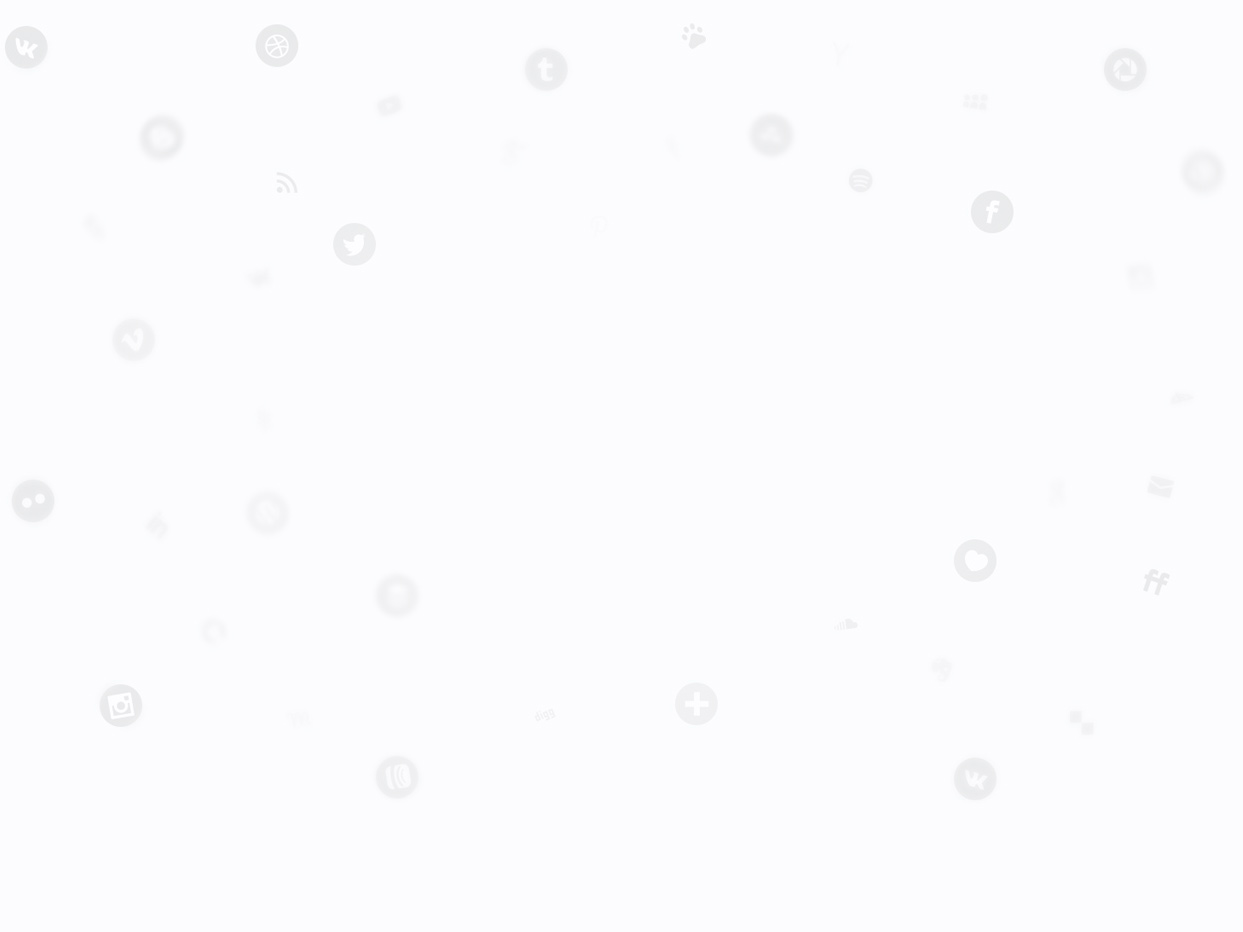 Проведение исследования
17
Продвижение социальными откликами: поиск идеальной стратегии
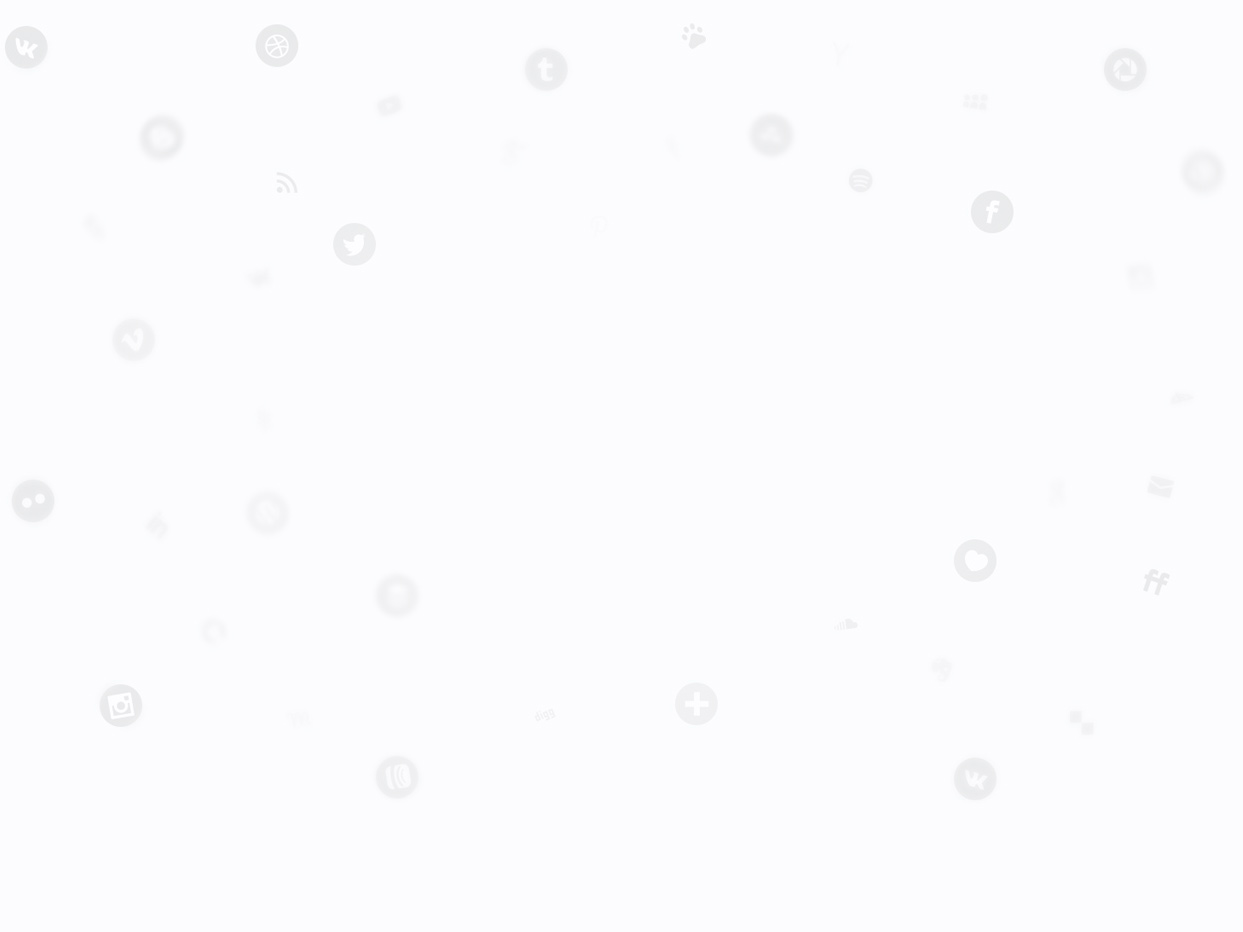 Проведение исследования
Твиттер: 600 твитов, 450 фолловеров, усиление 30% твитов – по 1-4 ретвита и 1-2 избранного
Фейсбук: 70 друзей, 200 записей
Вконтакте: 1500 друзей, 4000 записей
Одноклассники: 600 друзей, 2800 заметок
20-25% откликов на главную, остальное по внутренним
18
Продвижение социальными откликами: поиск идеальной стратегии
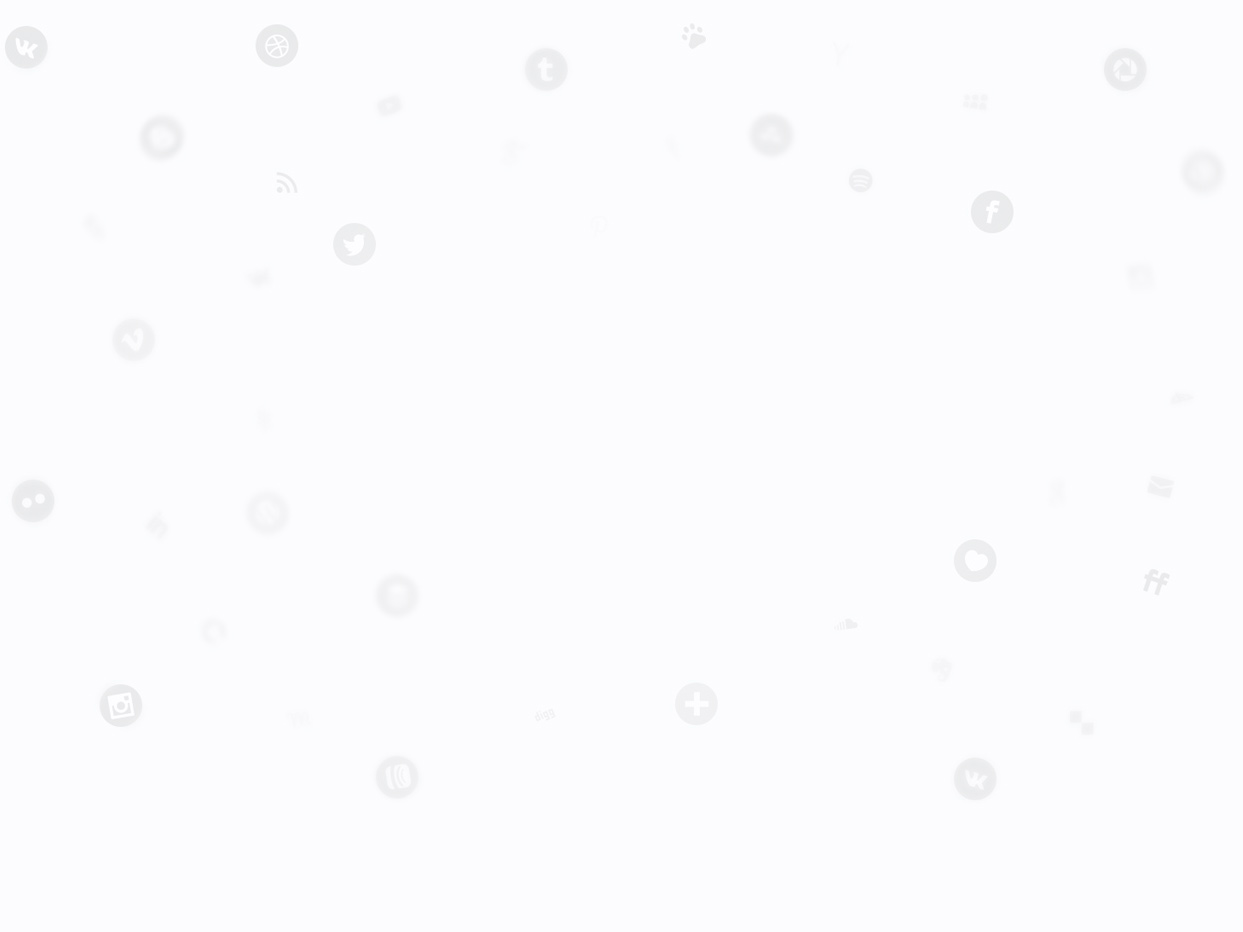 Индексация
19
Продвижение социальными откликами: поиск идеальной стратегии
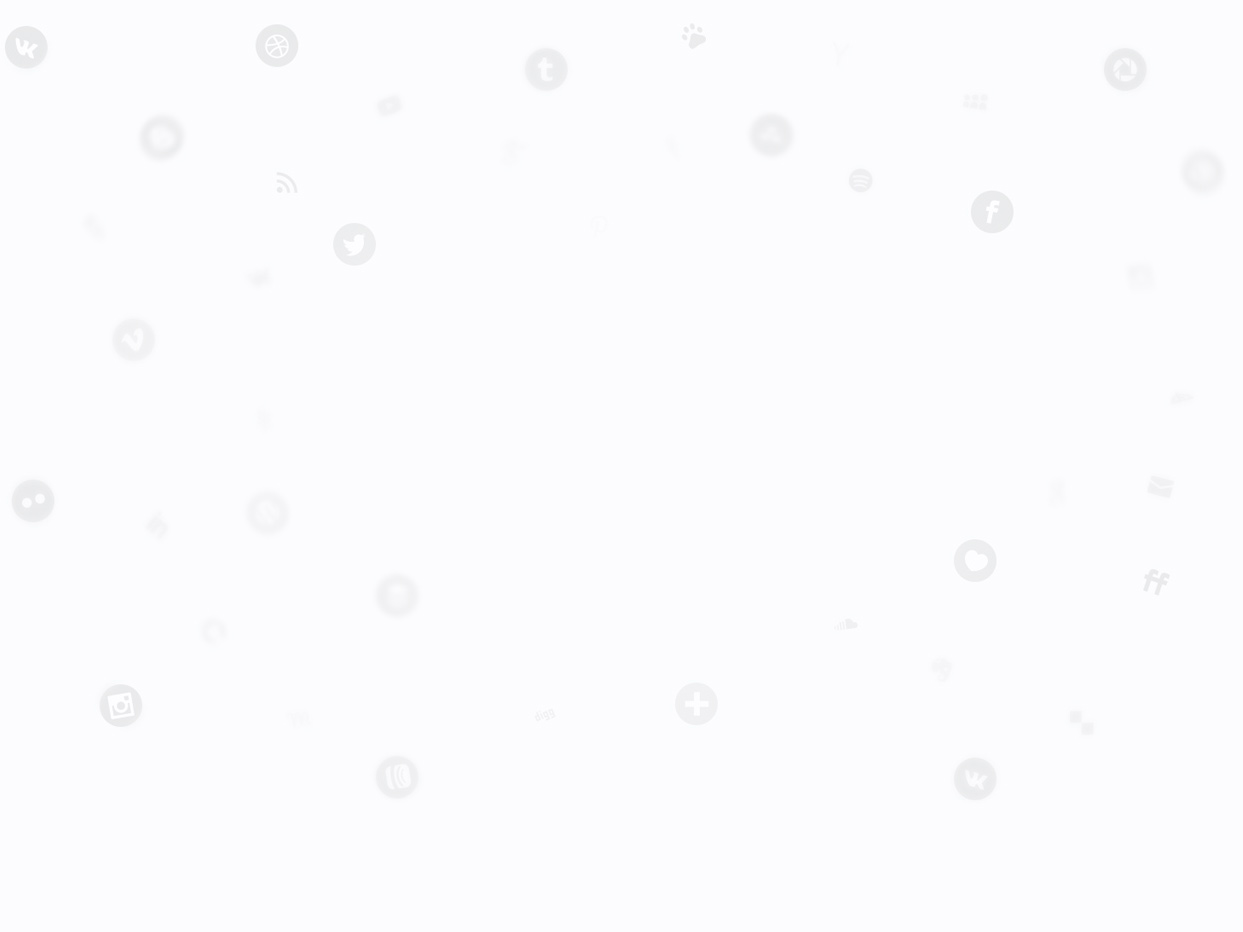 Индексация
20
Продвижение социальными откликами: поиск идеальной стратегии
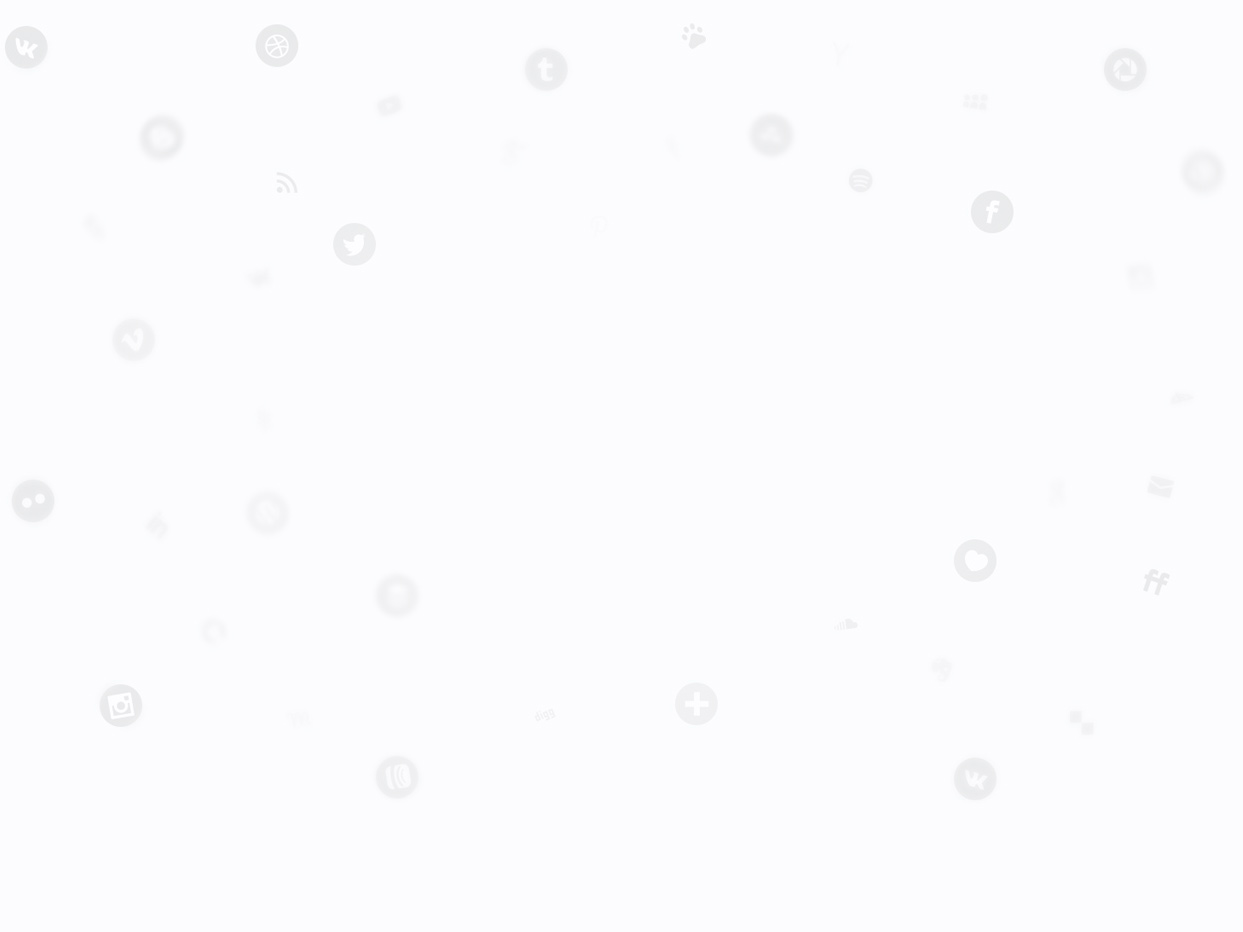 Индексация
21
Продвижение социальными откликами: поиск идеальной стратегии
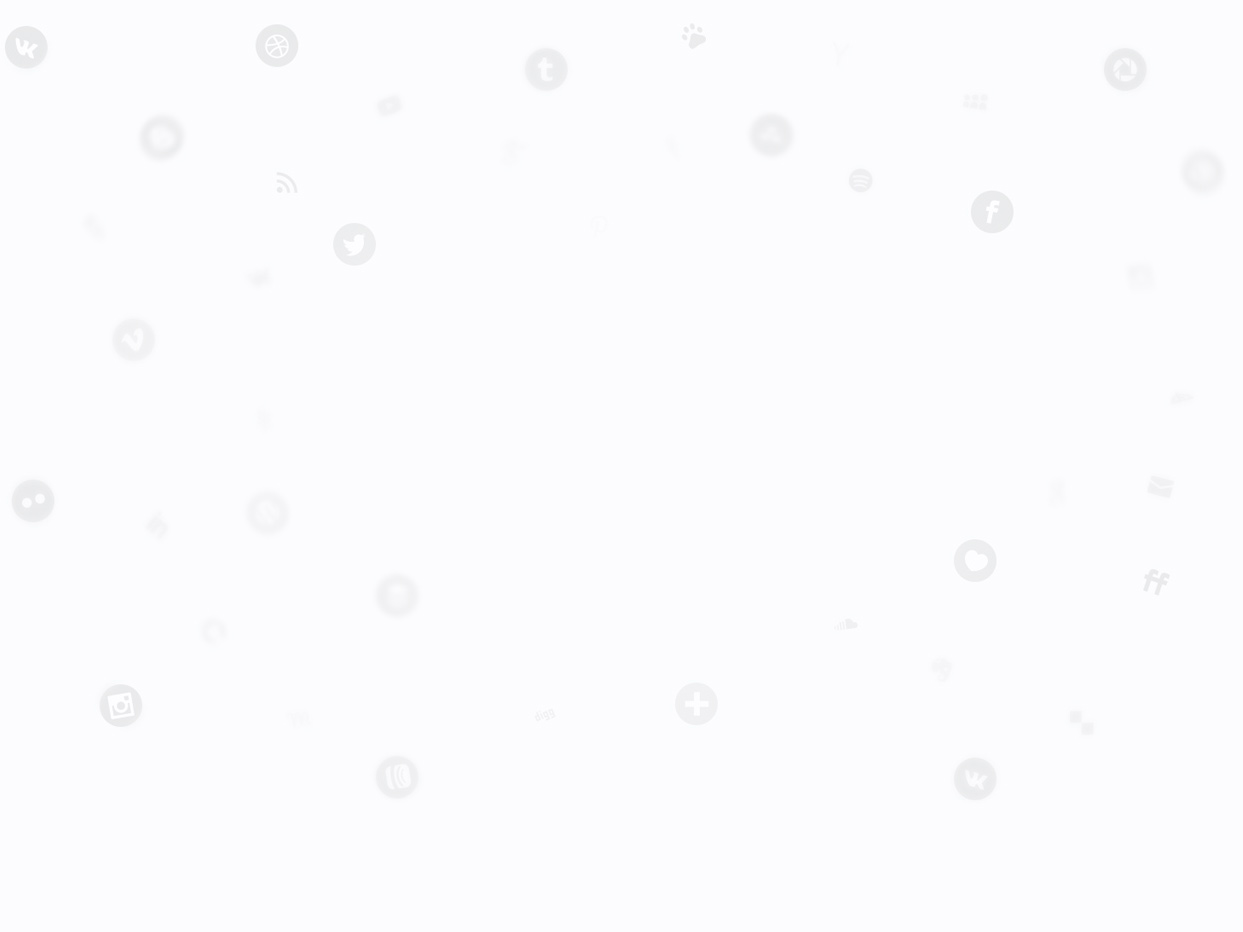 ТОП по НЧ запросам
22
Продвижение социальными откликами: поиск идеальной стратегии
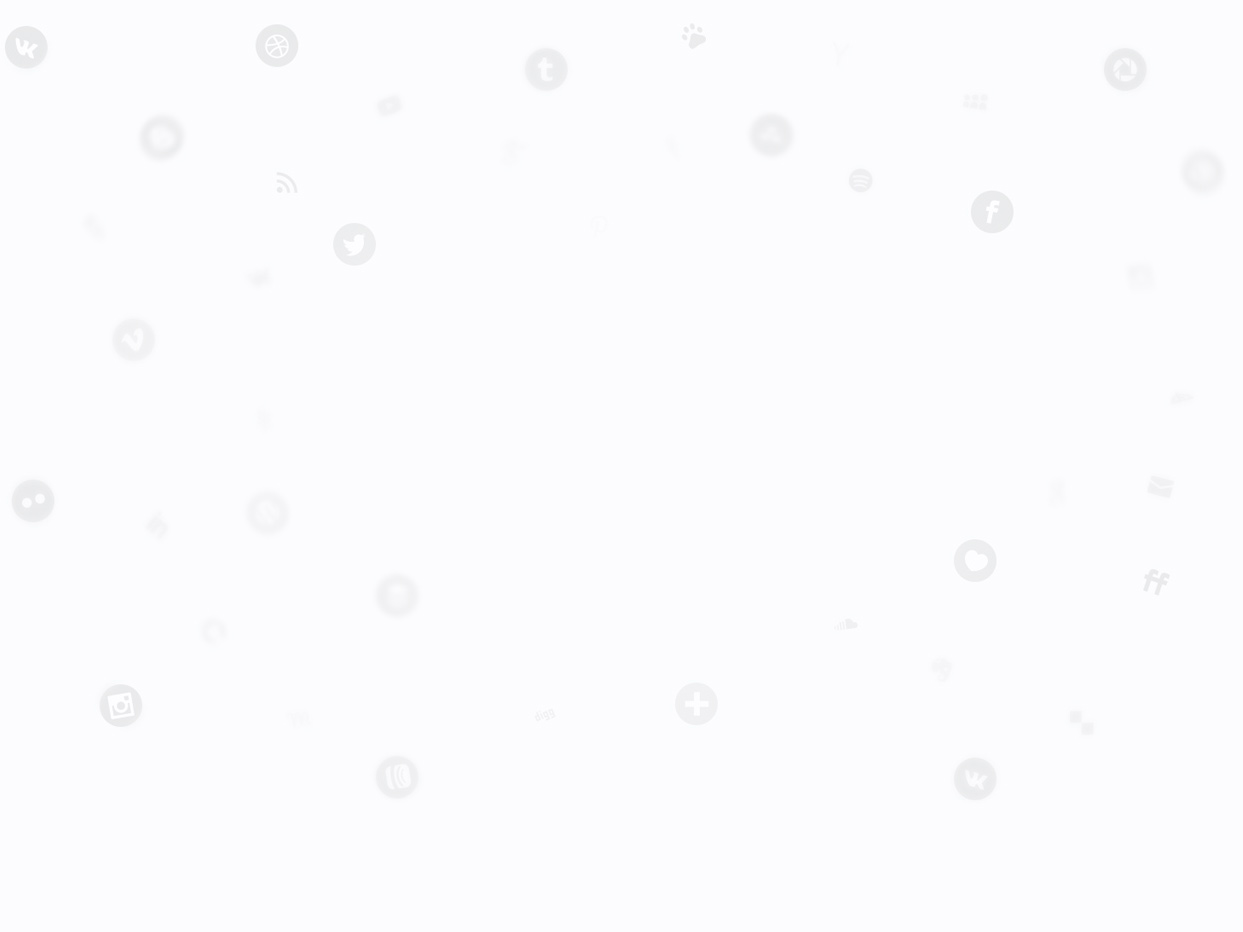 ТОП по СЧ запросам
23
Продвижение социальными откликами: поиск идеальной стратегии
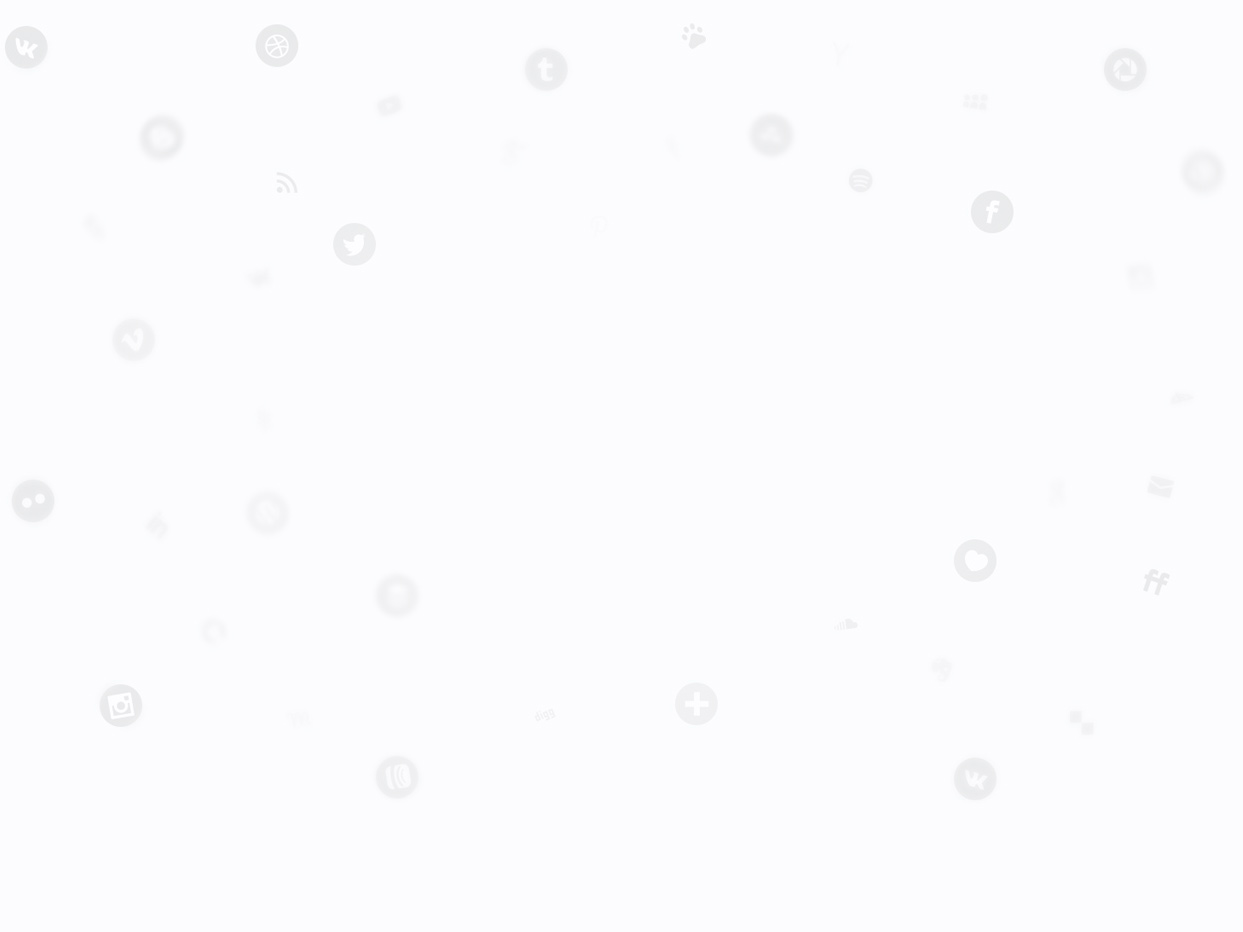 Яндекс – сравнение ТОПа по НЧ
24
Продвижение социальными откликами: поиск идеальной стратегии
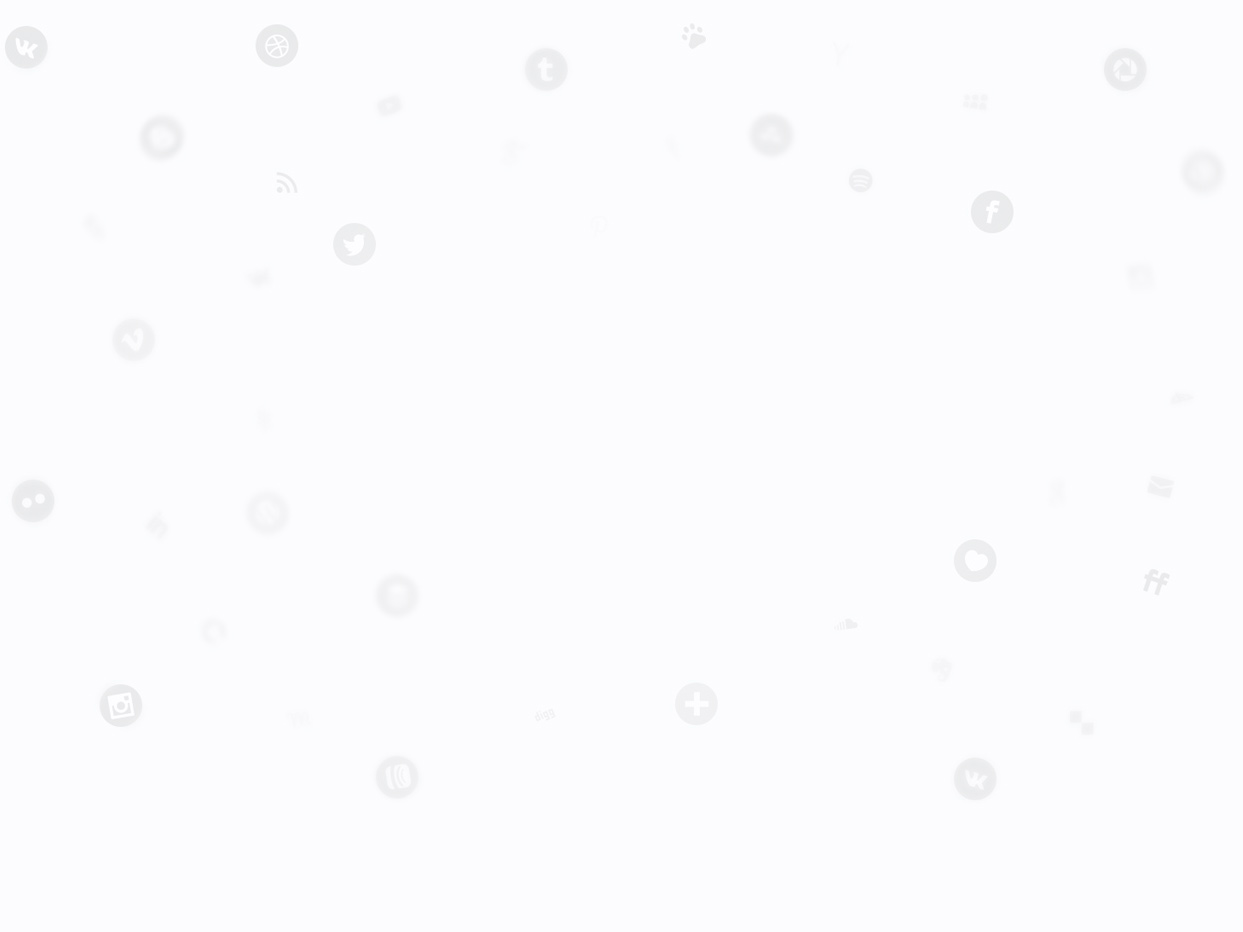 Яндекс – сравнение ТОПа по СЧ
25
Продвижение социальными откликами: поиск идеальной стратегии
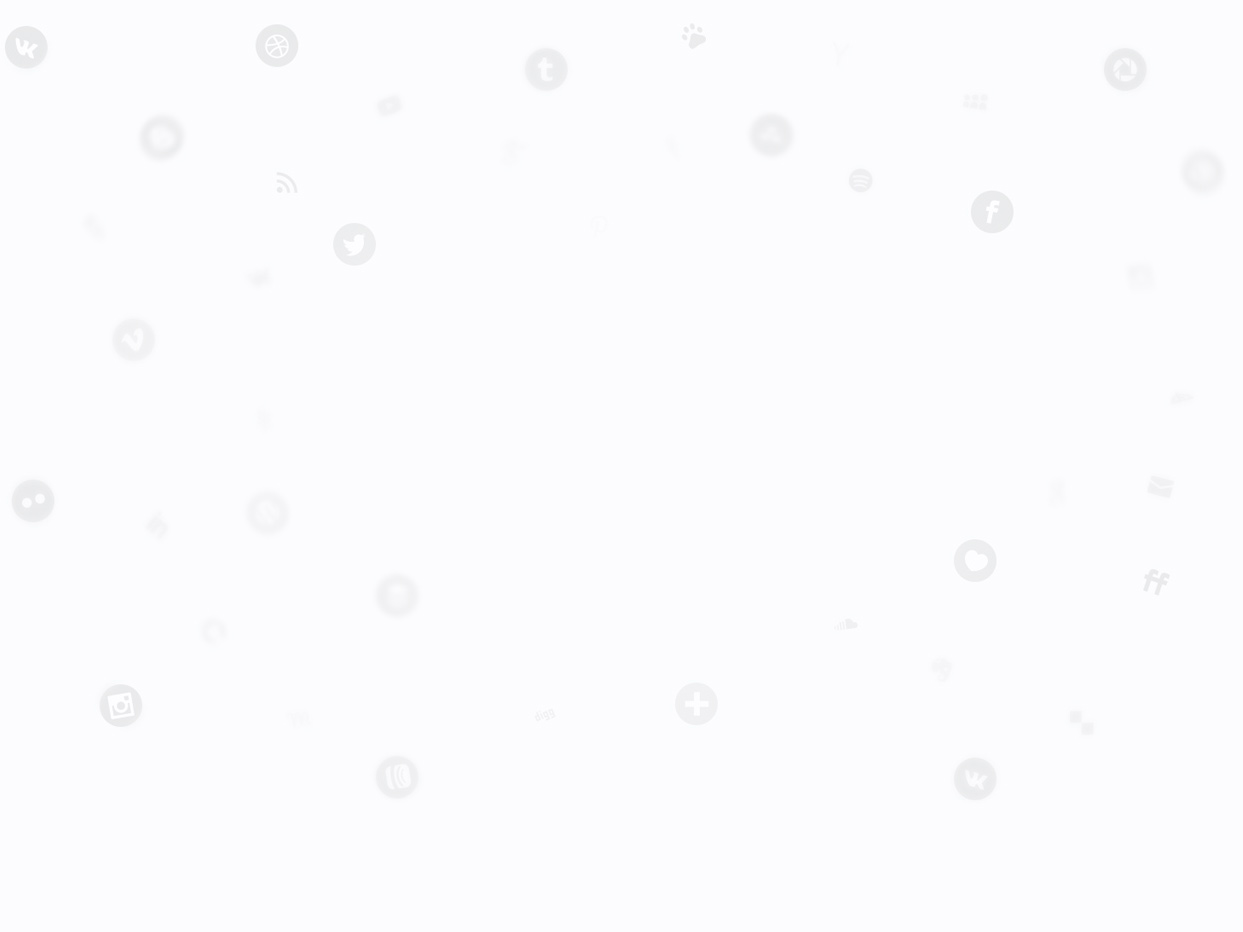 Google – сравнение ТОПа по НЧ
26
Продвижение социальными откликами: поиск идеальной стратегии
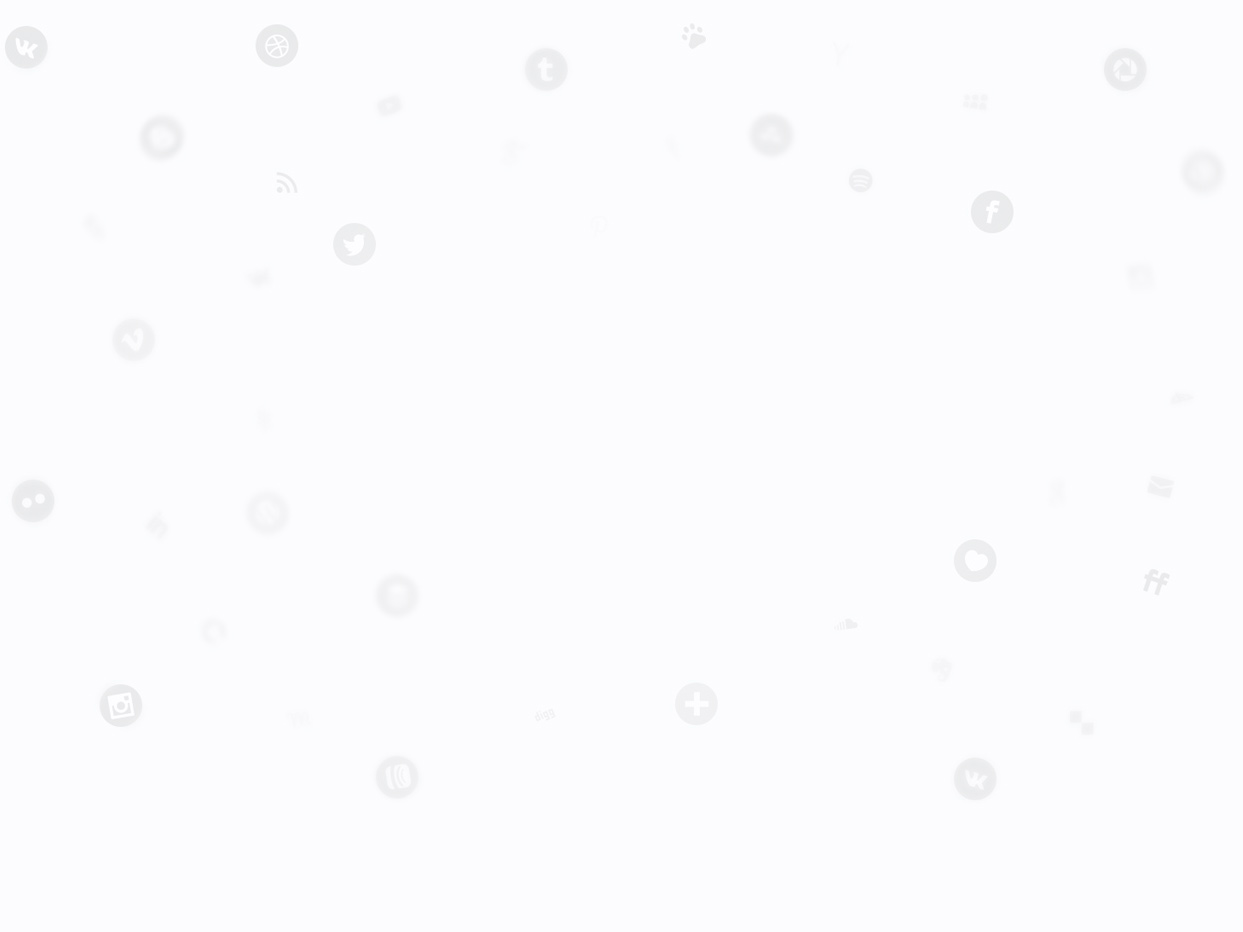 Google – сравнение ТОПа по СЧ
27
Продвижение социальными откликами: поиск идеальной стратегии
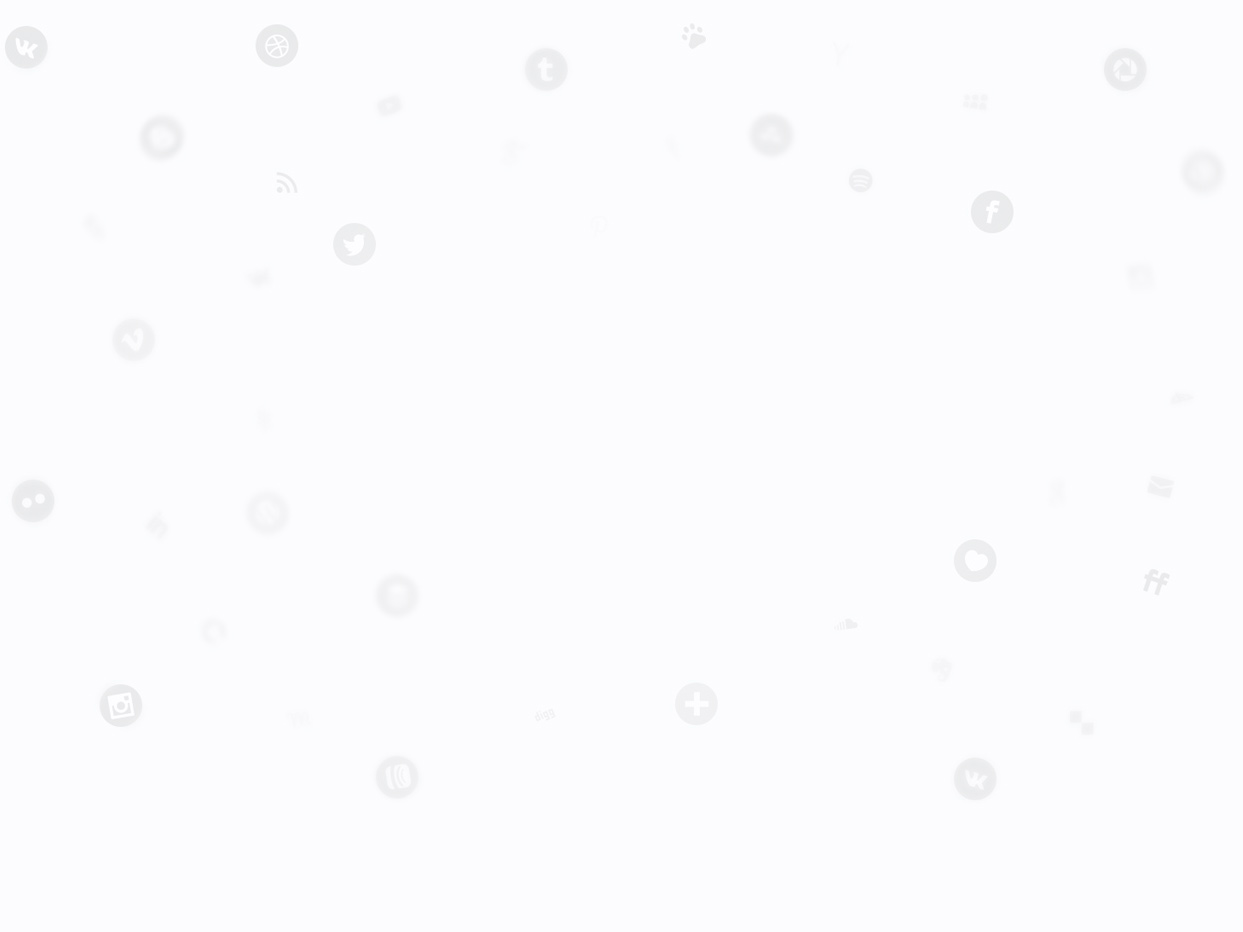 Выводы
Как всегда банальны, но никто этим не занимается:
Социальные отклики требуют динамики, Google особенно чувствителен
Яндекс учитывает либо паттерн откликов, либо переходы по ним
Хорошие твиттер-аккаунты все еще работают на индексацию и НЧ
28
Продвижение социальными откликами: поиск идеальной стратегии
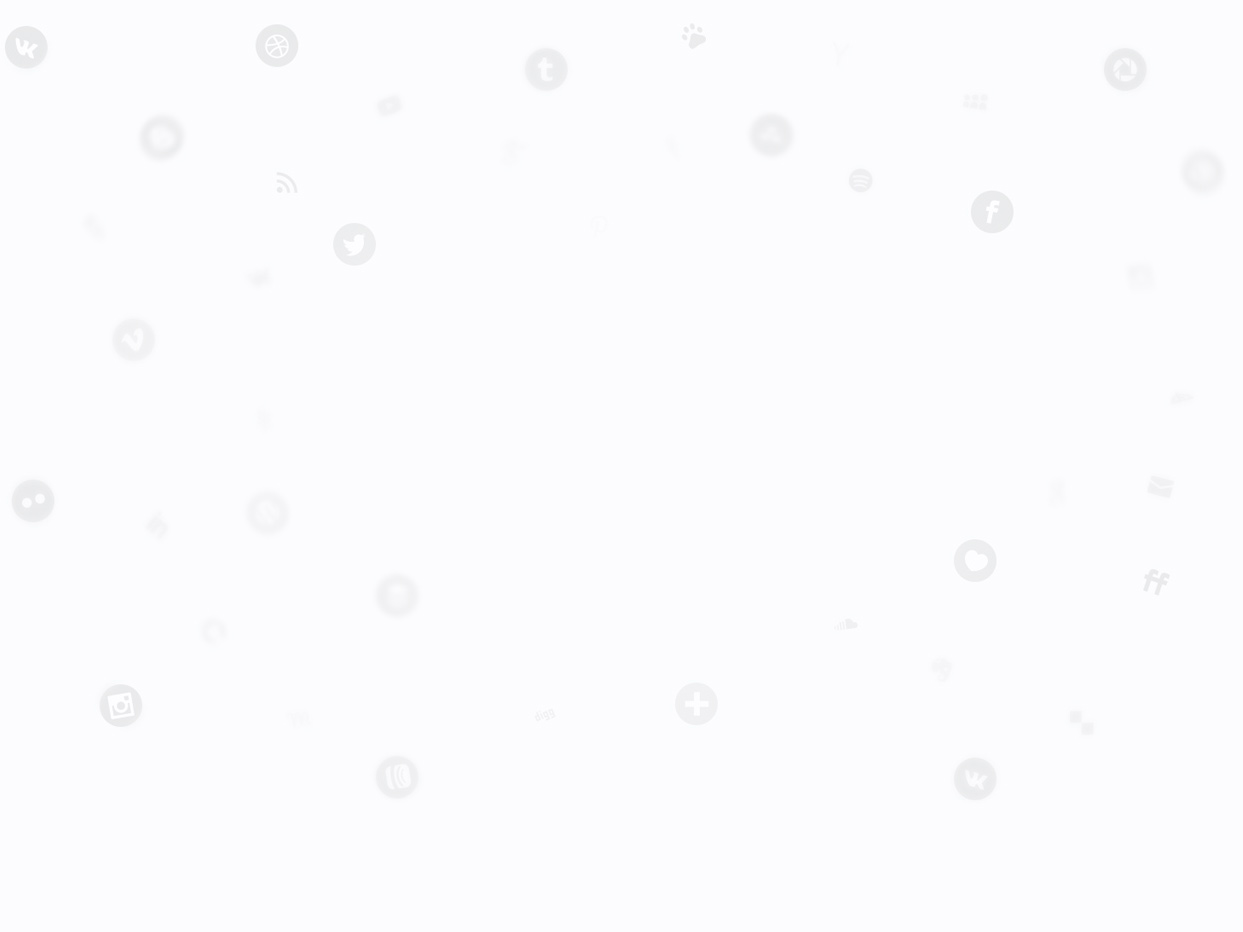 Кейсы
Biznesagro.ru – 500 твитов без усиления
29
Продвижение социальными откликами: поиск идеальной стратегии
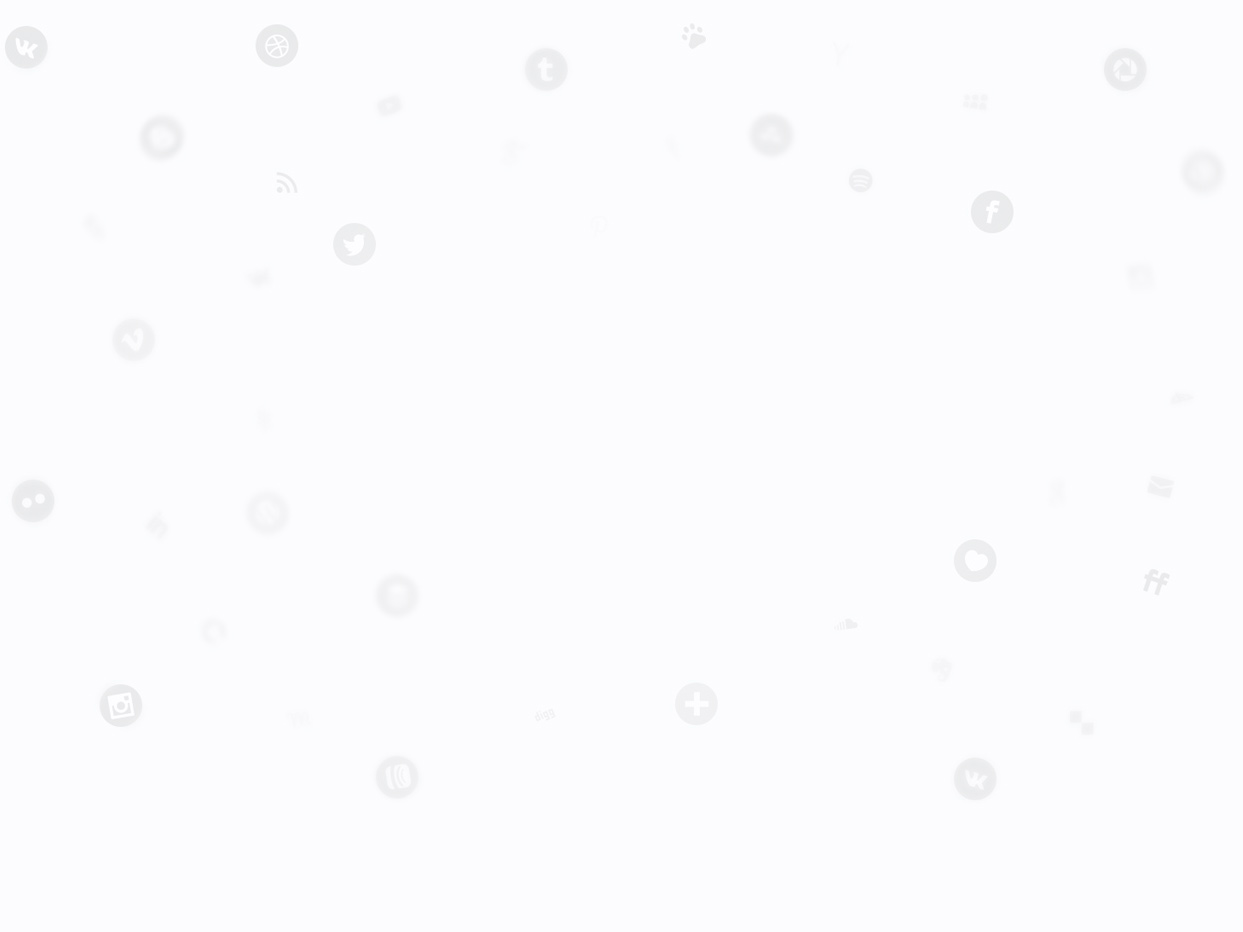 Кейсы
Biznesagro.ru – 500 твитов без усиления
30
Продвижение социальными откликами: поиск идеальной стратегии
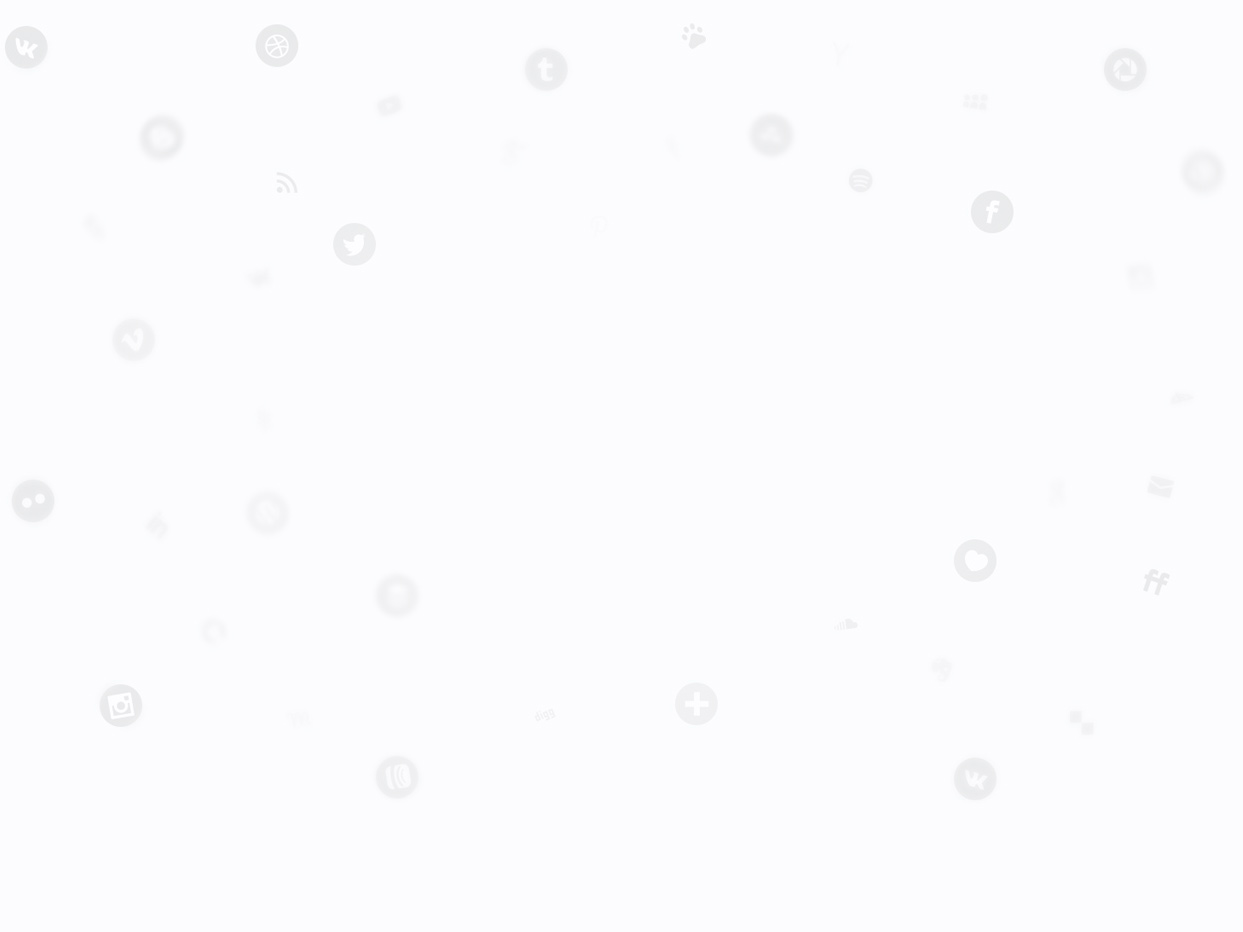 Кейсы
Voxkey.ru – 20 + 30 твитов без усиления
31
Продвижение социальными откликами: поиск идеальной стратегии
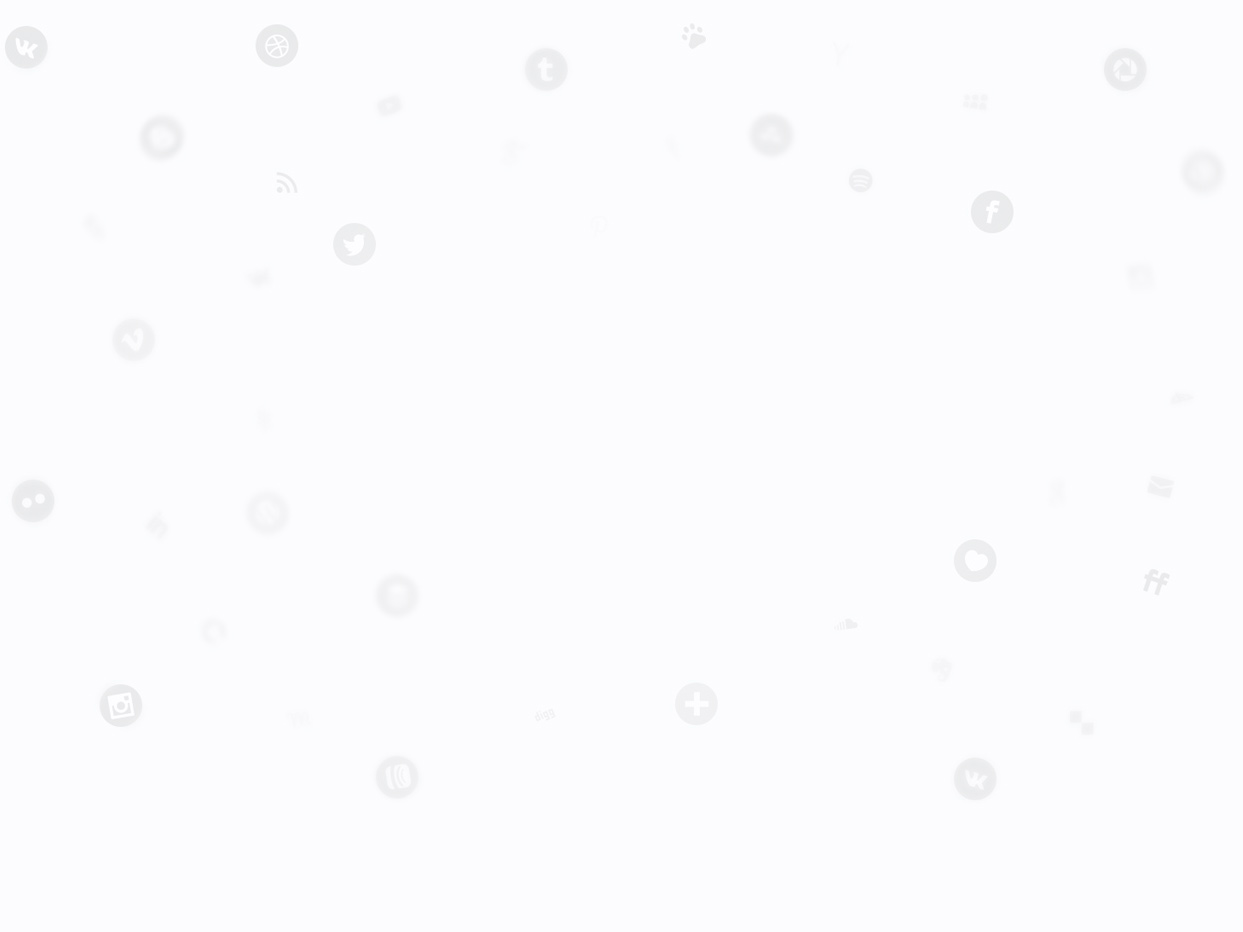 Кейсы
Superevakuator57.ru – 50 твитов без усиления
32
Продвижение социальными откликами: поиск идеальной стратегии
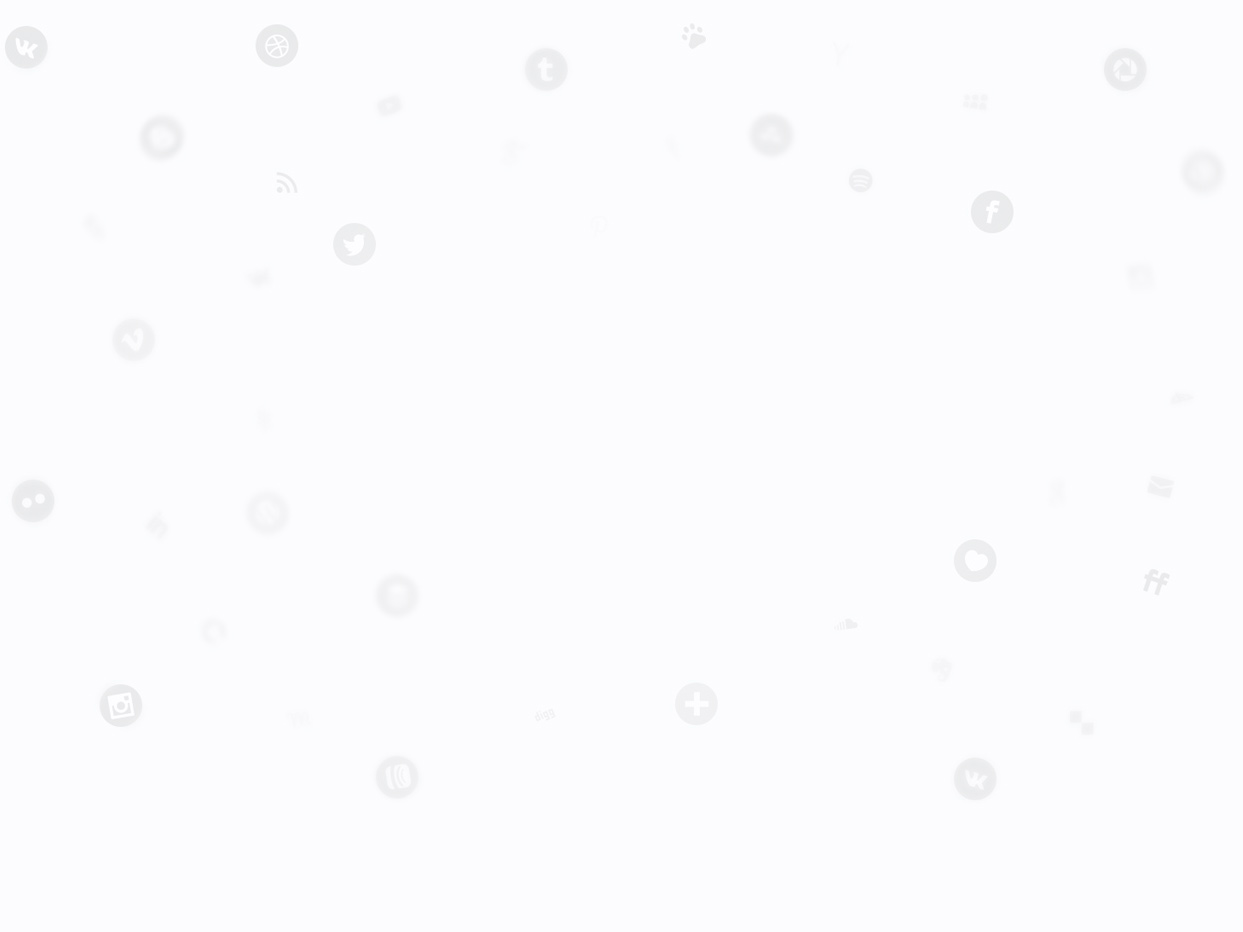 Кейсы
Superevakuator57.ru – 50 твитов без усиления
33
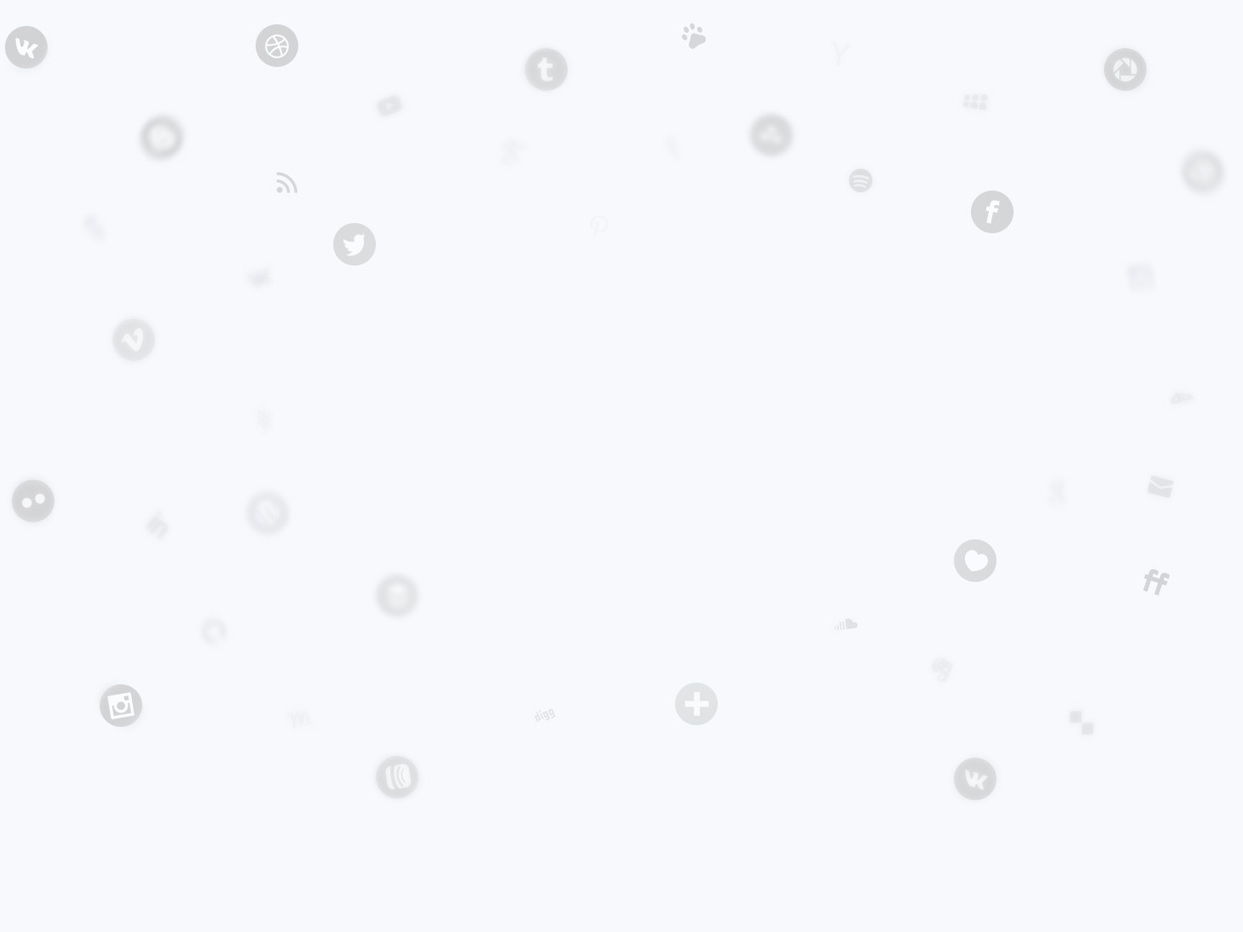 All in Top Conf 2015
18 февраля 2015
Вопросы?
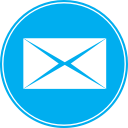 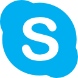 bredru@gmail.com
bredru
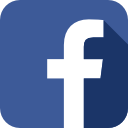 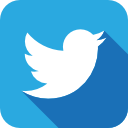 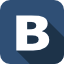 @bredru
fb.com/rubred
vk.com/bred_ru
Никита Антонов
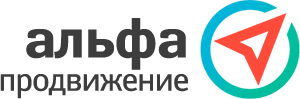 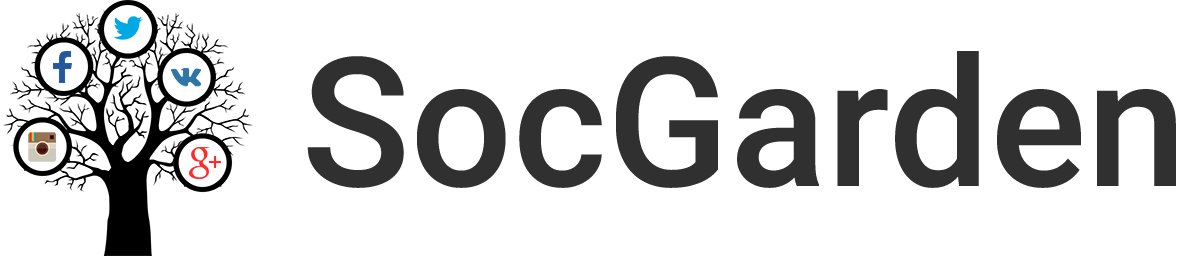